WELCOME TO OUR CLASS
3/2
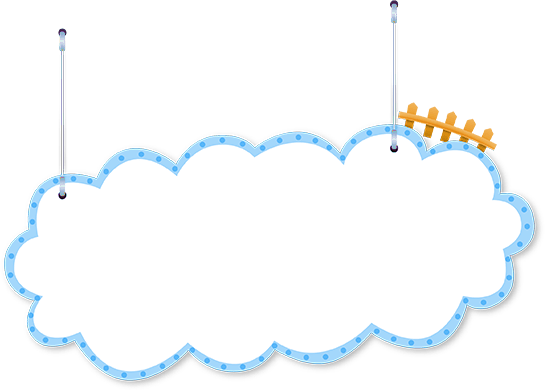 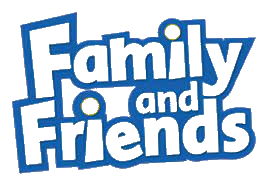 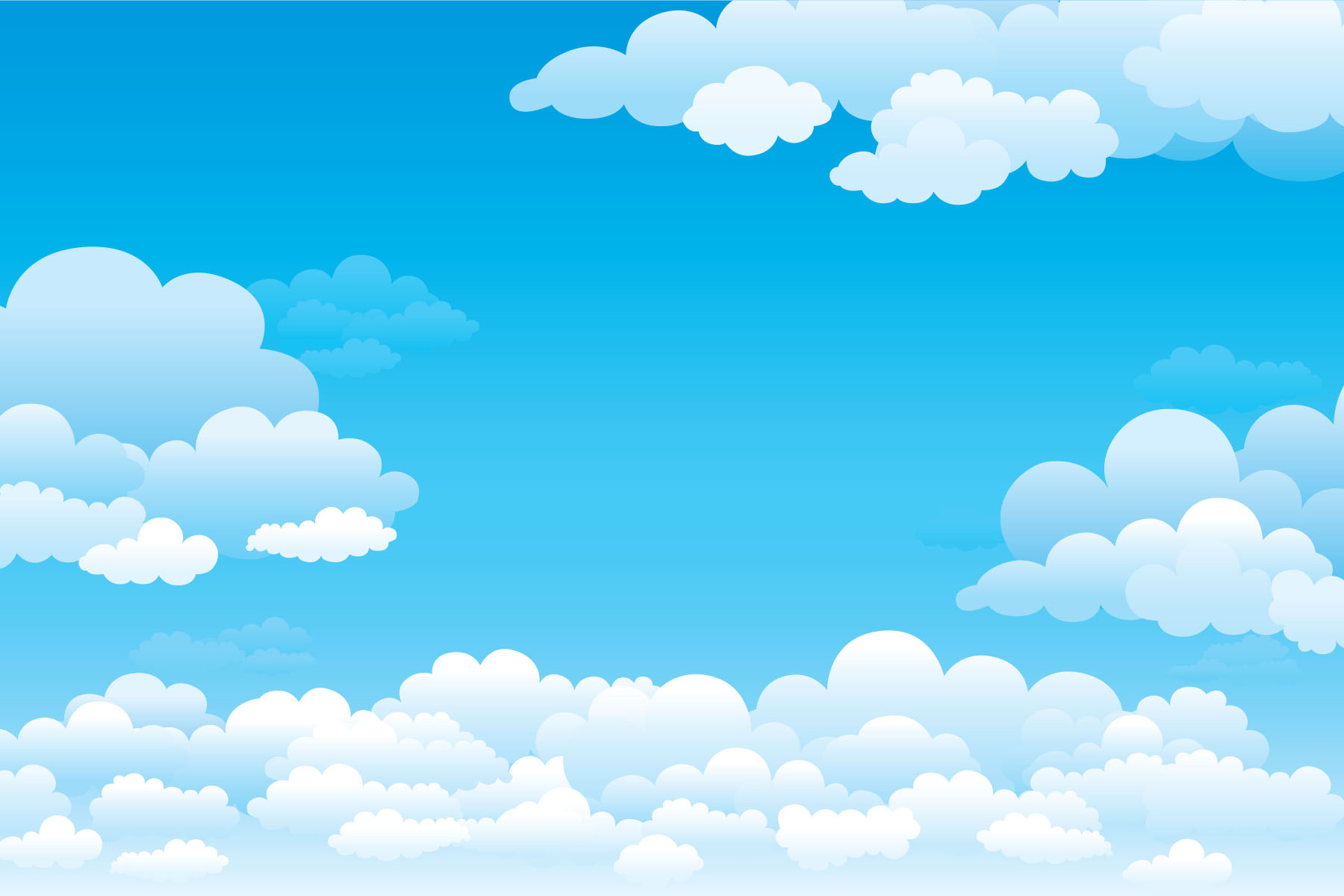 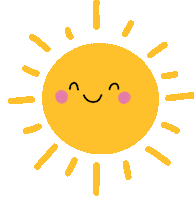 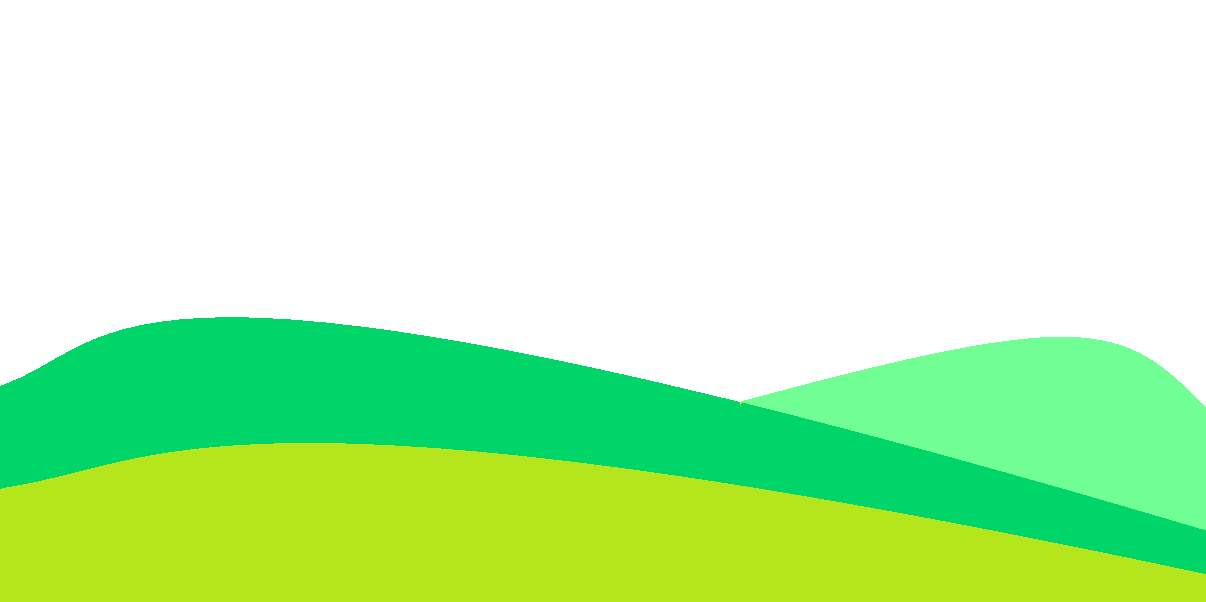 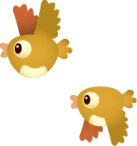 Sing and do
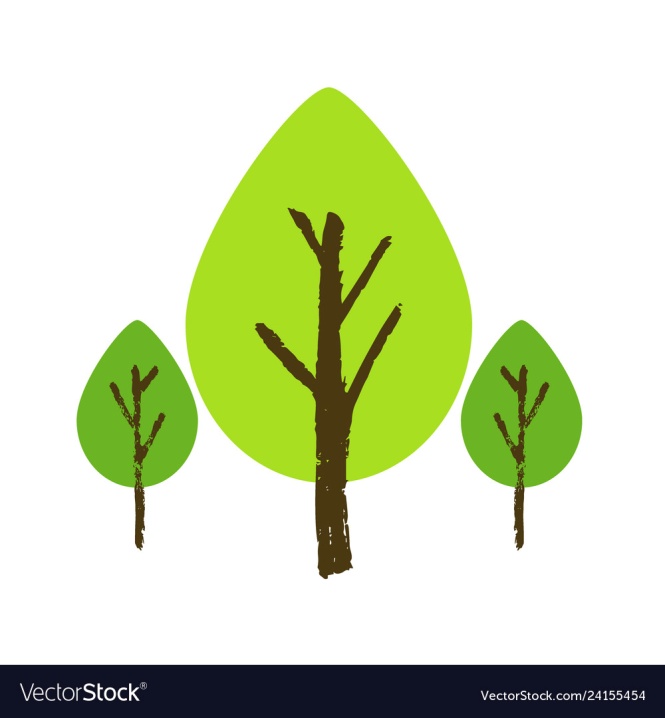 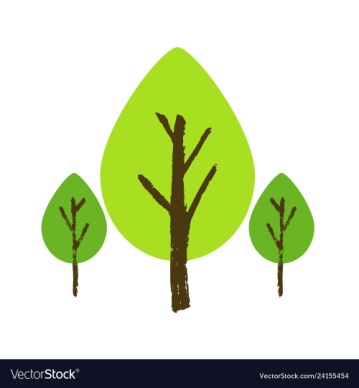 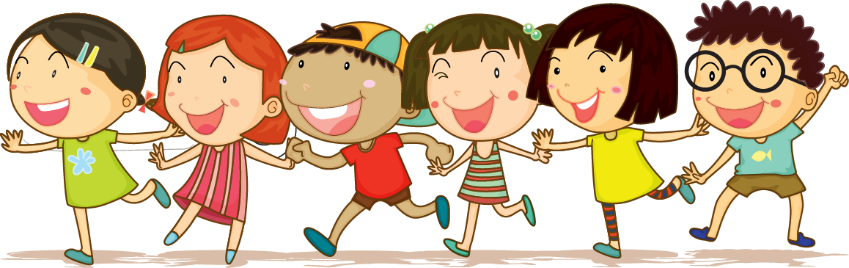 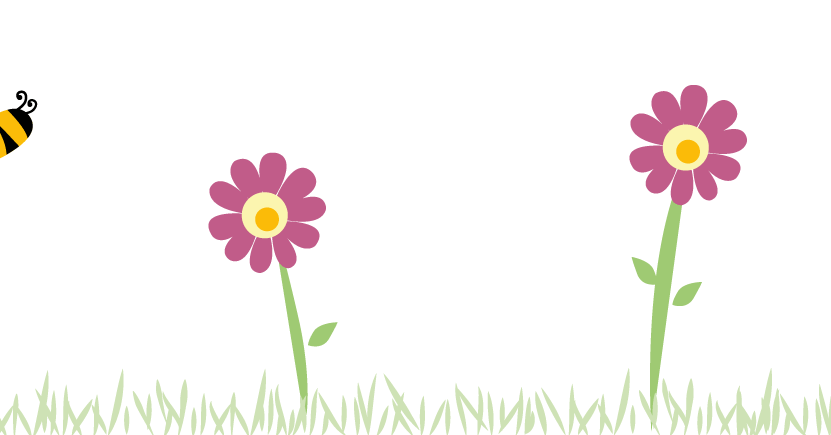 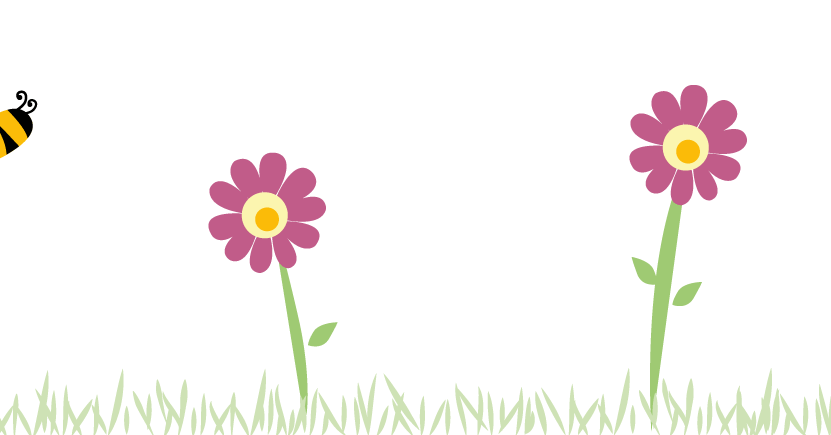 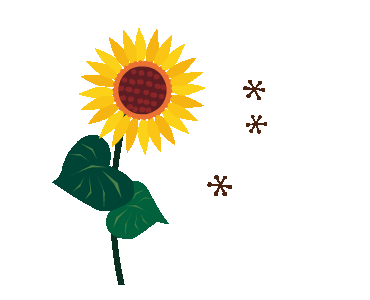 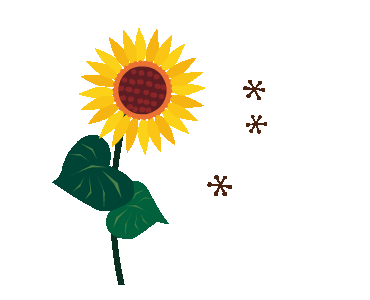 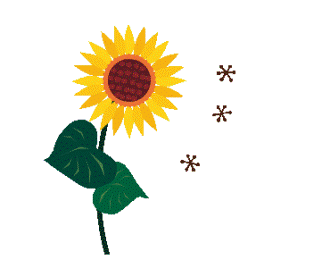 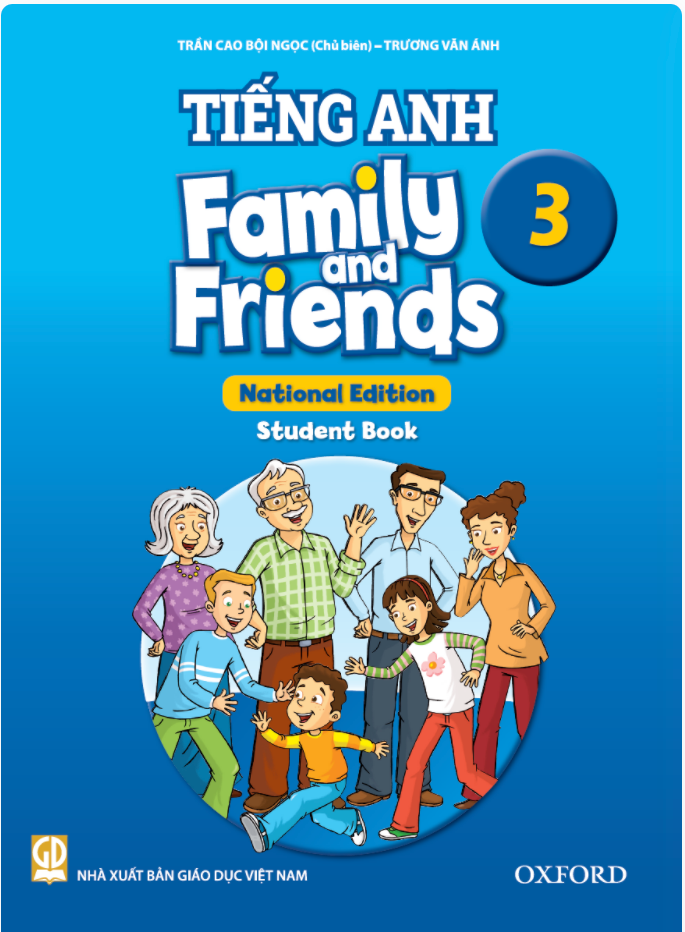 Hello song
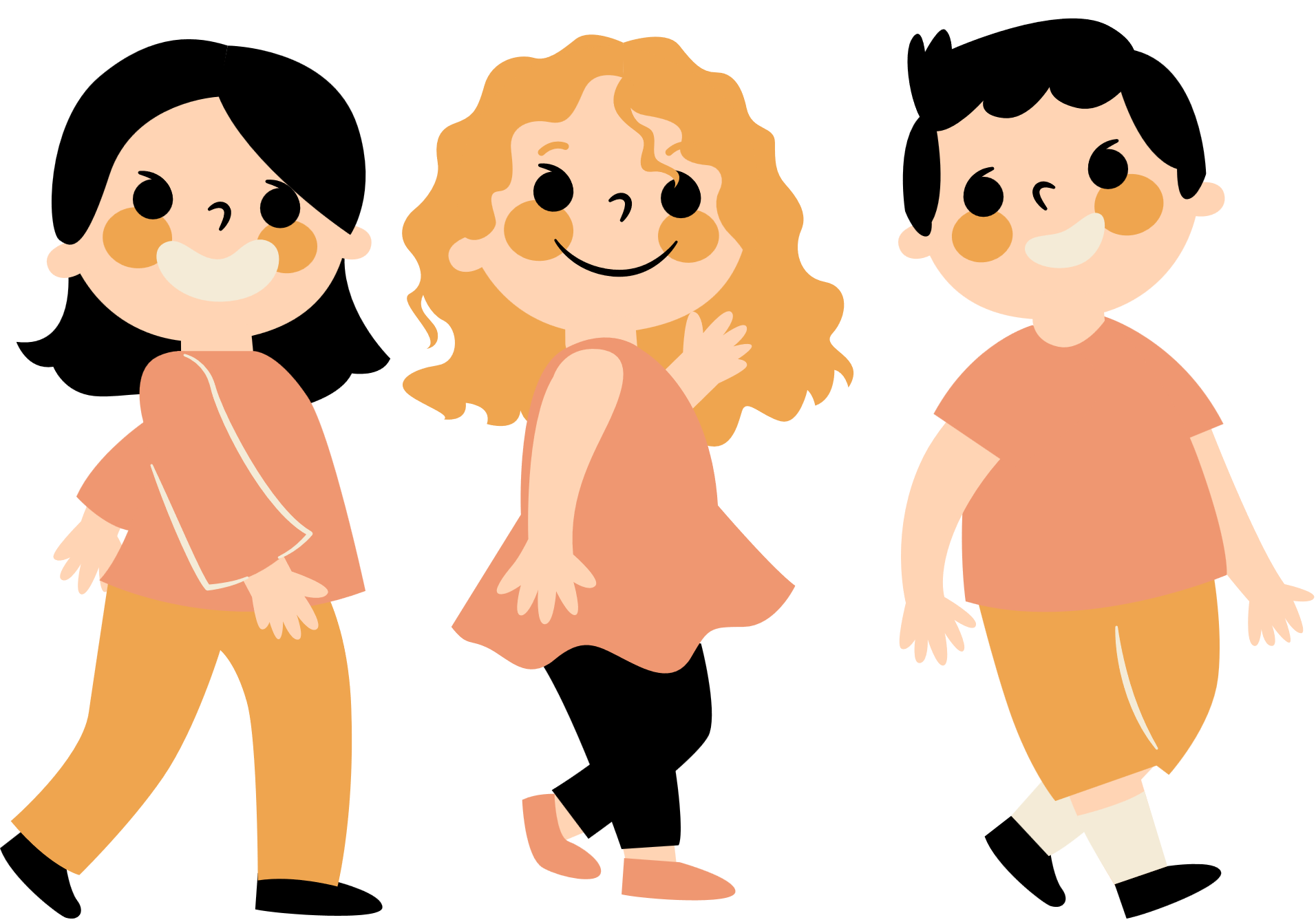 Lucky number
1
2
3
4
5
6
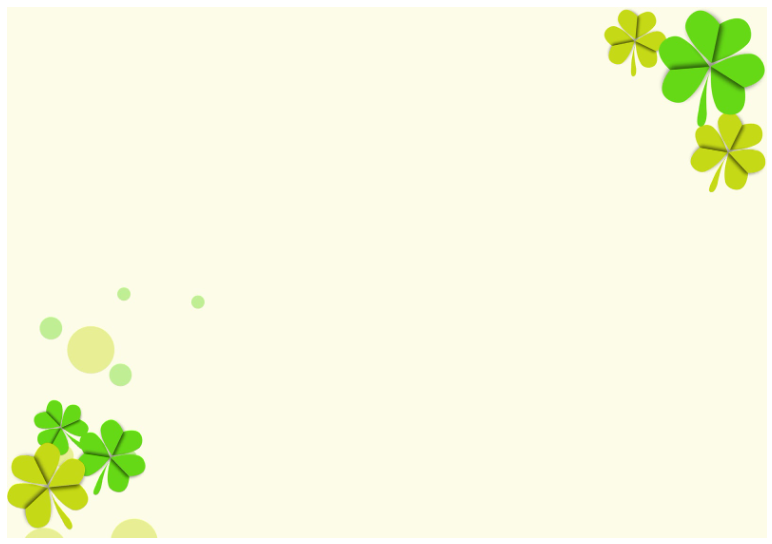 Say the word
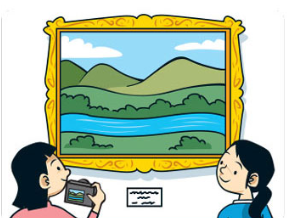 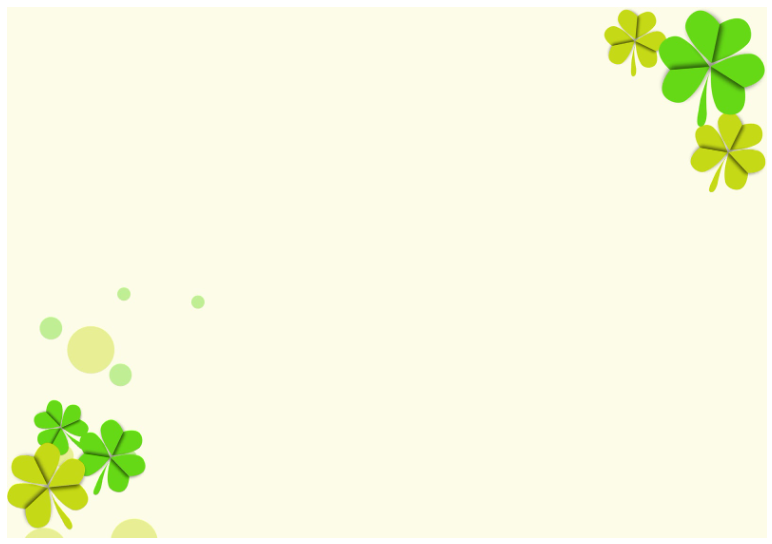 Ask and answer “May I .......?”
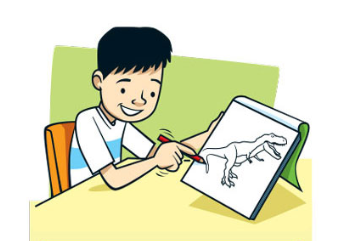 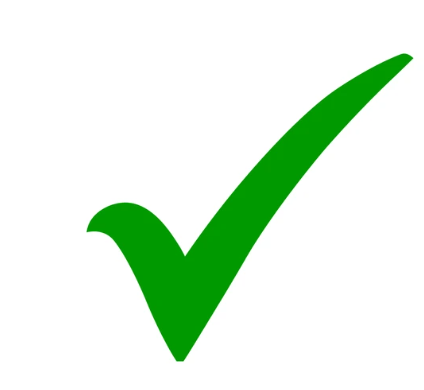 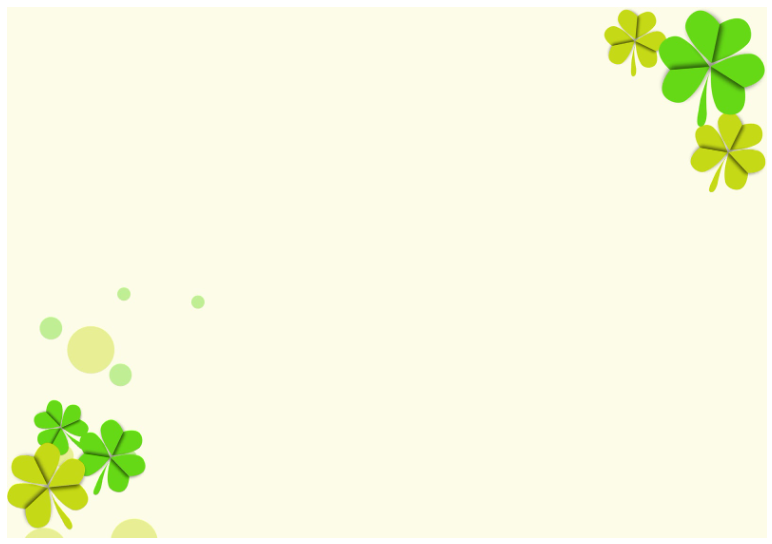 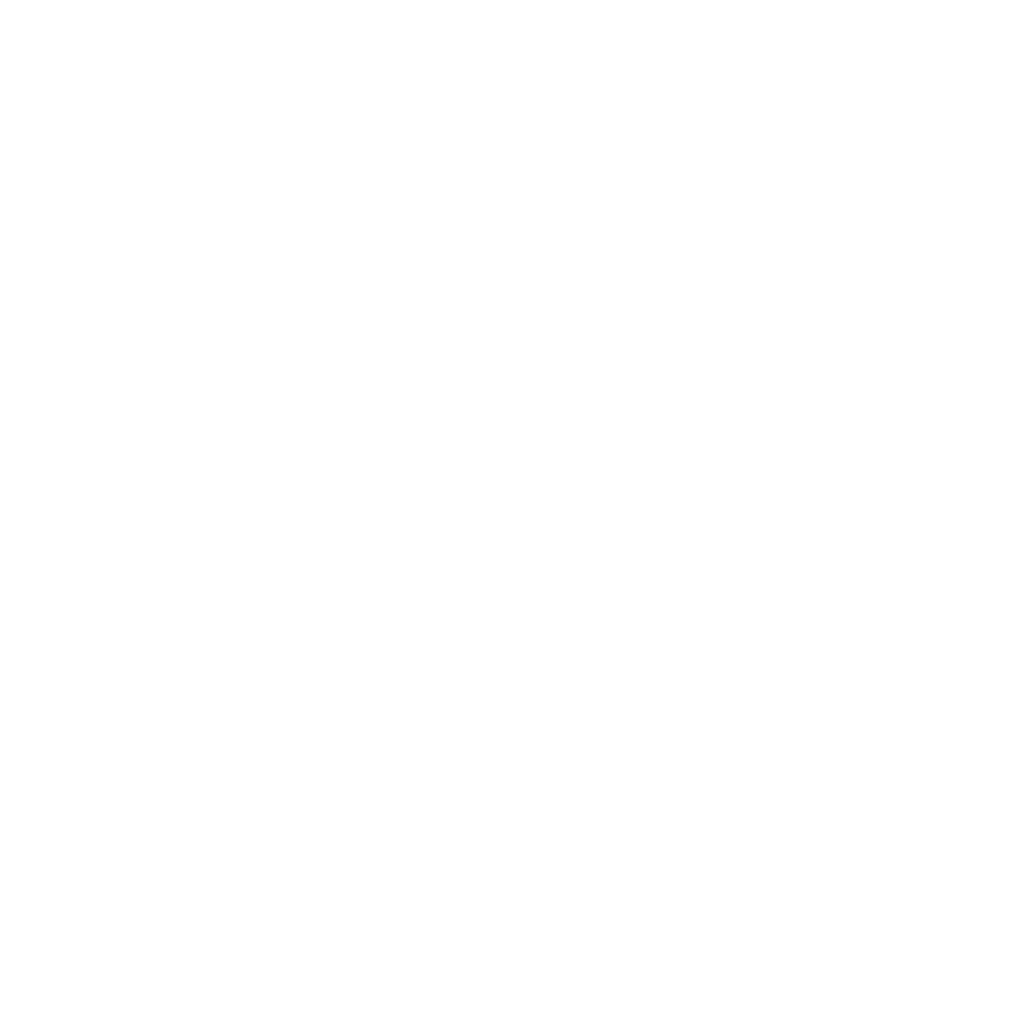 + 1 point
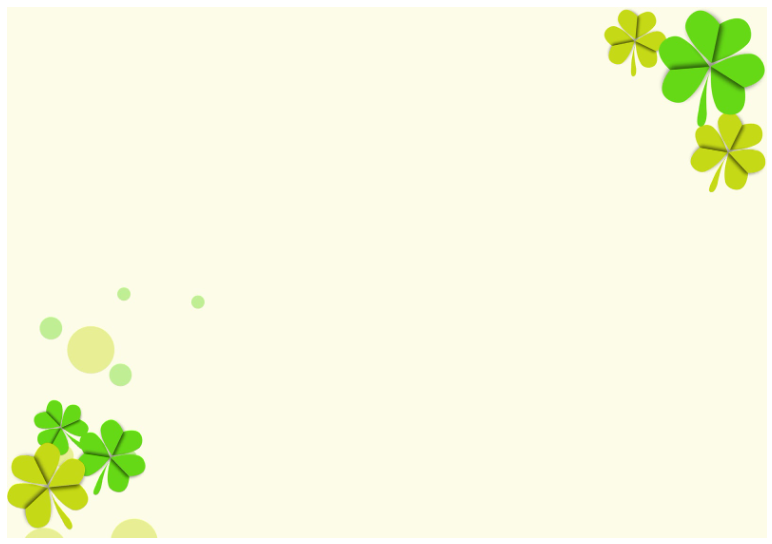 Reorder the words
can/ He/soccer./ play
---> He can play soccer.
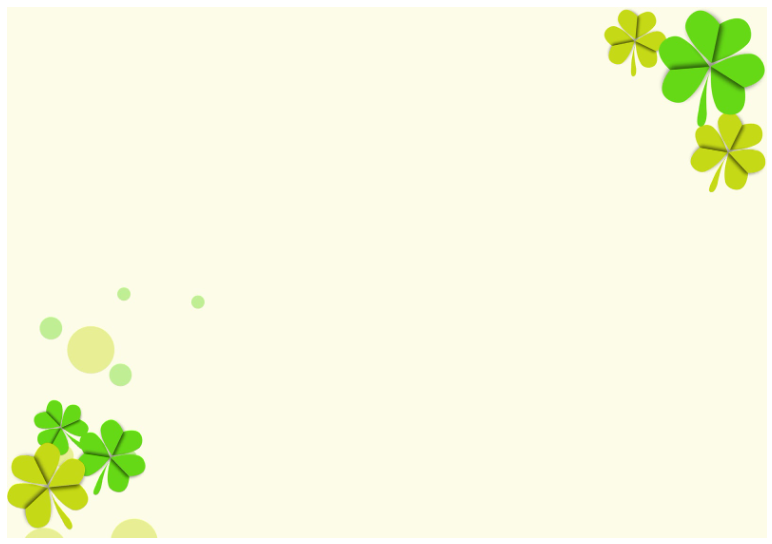 Fill in the word
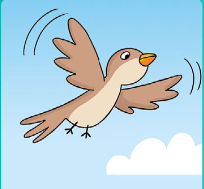 It can _____.
fly
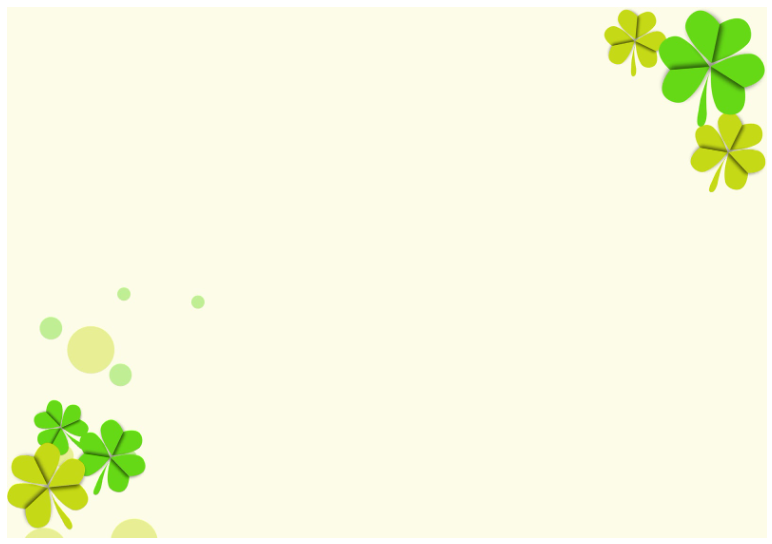 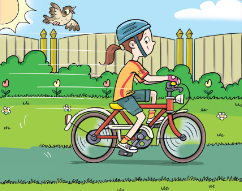 She can ________.
ride a bike
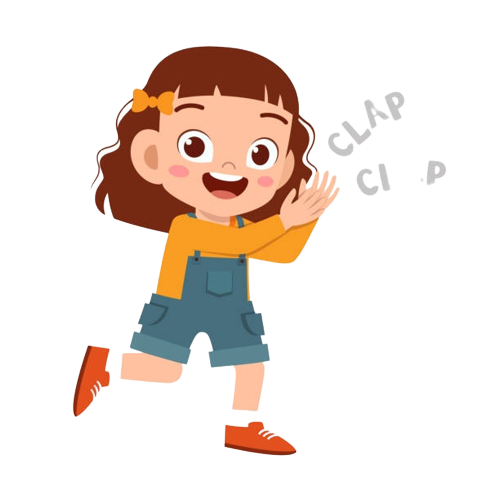 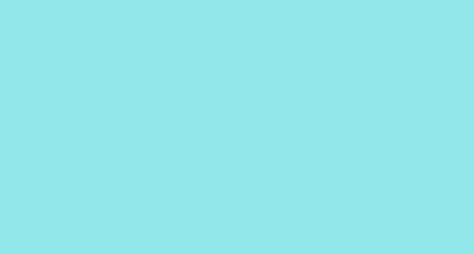 Good job!
Lesson 1: Words
Tuesday, April 2nd ,2024
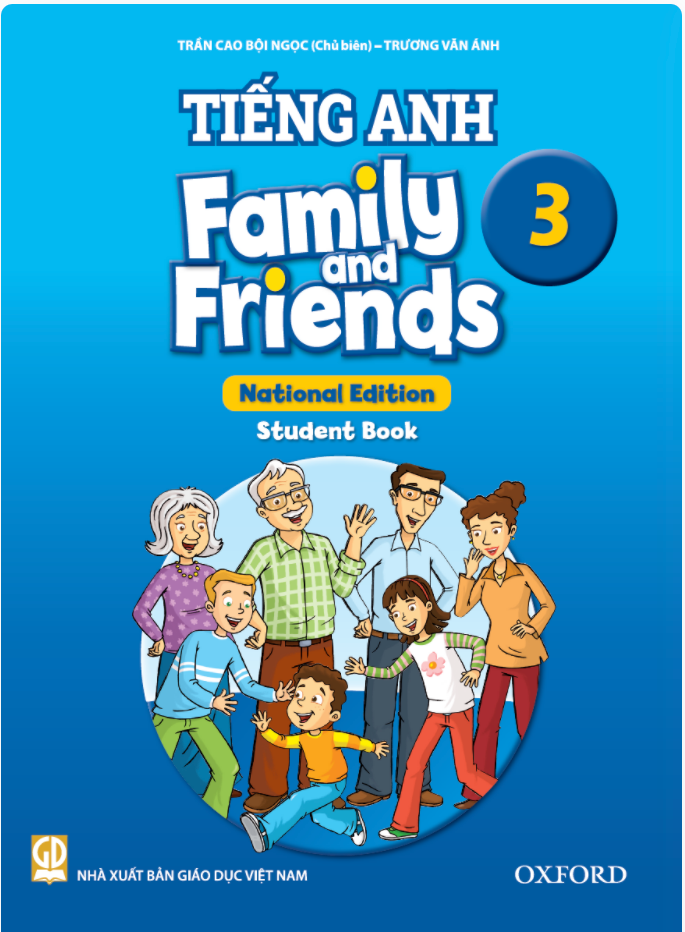 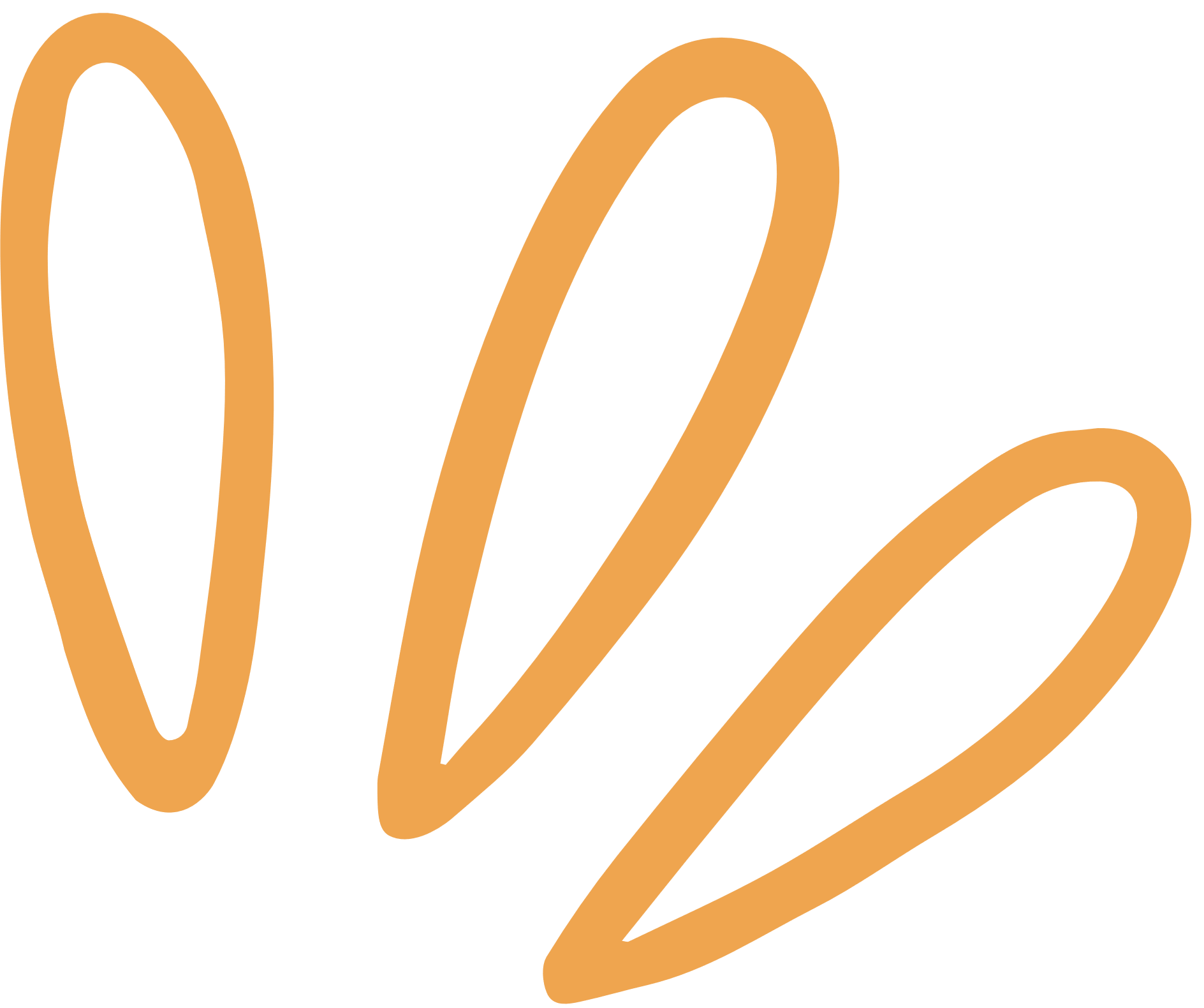 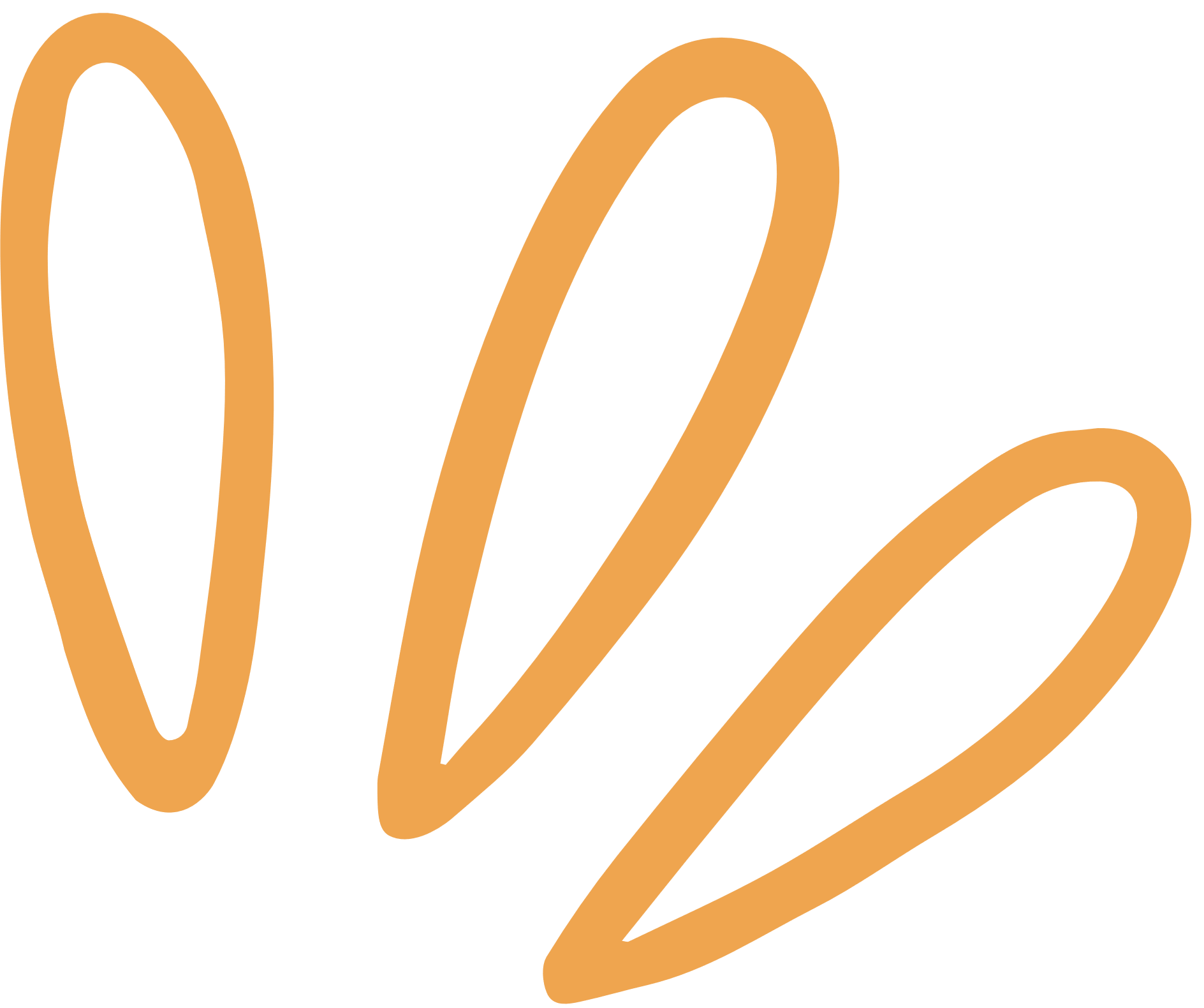 Unit 11
There is a doll on the rug.
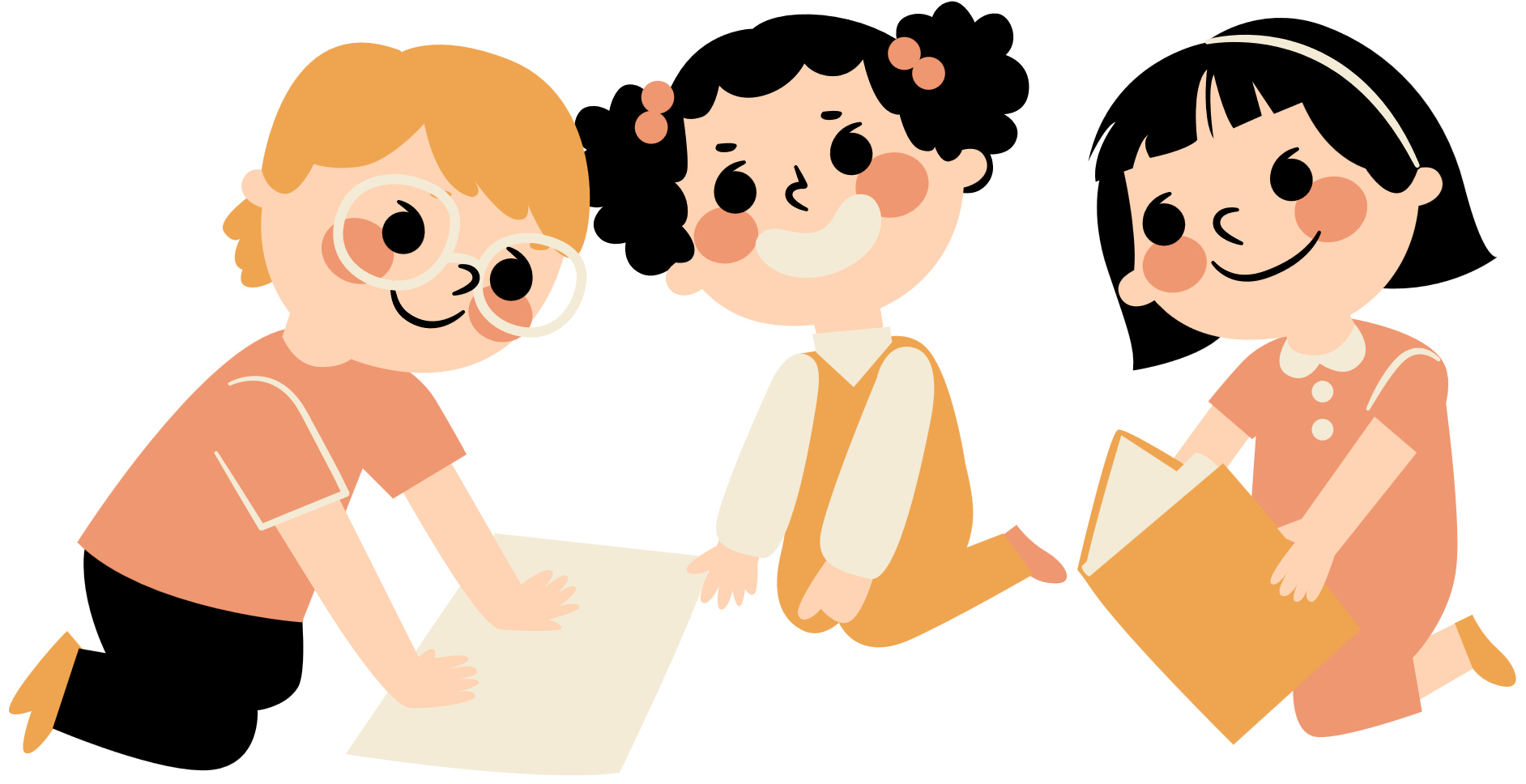 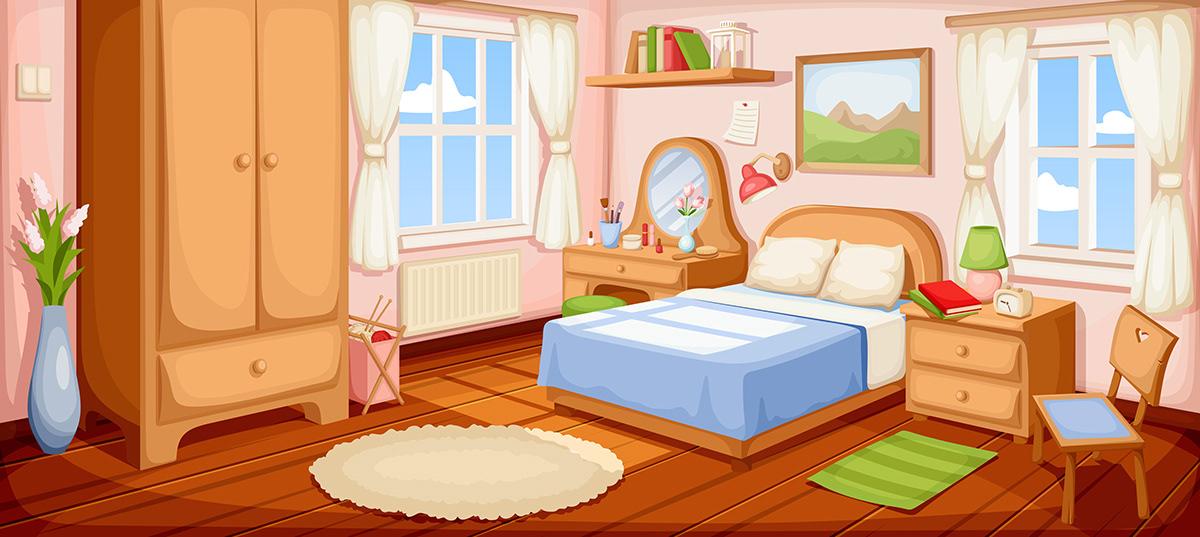 rug
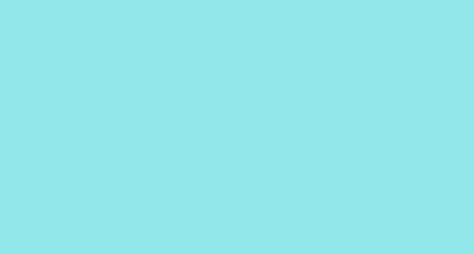 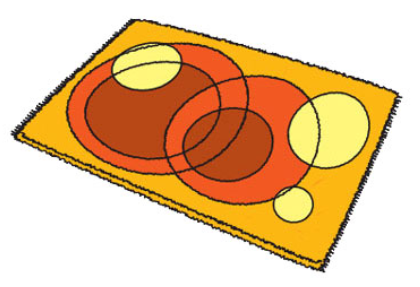 Look and Say
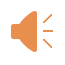 [Speaker Notes: Use the Prepositions of place flashcards and the Directions flashcards to elicit the vocabulary. Hold up the flashcards one at a time and elicit the words. Model any words that the children don’t know.]
cabinet
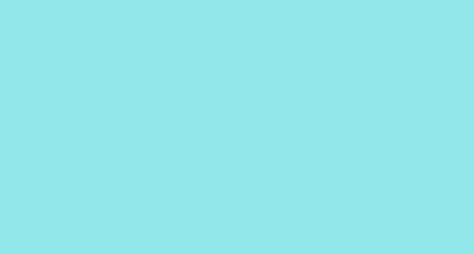 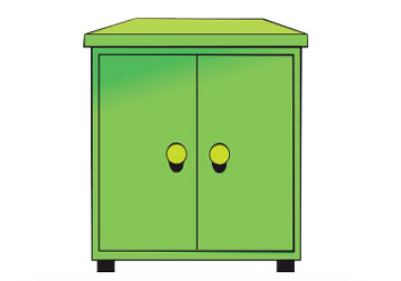 Look and Say
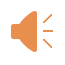 [Speaker Notes: Use the Prepositions of place flashcards and the Directions flashcards to elicit the vocabulary. Hold up the flashcards one at a time and elicit the words. Model any words that the children don’t know.]
shelf
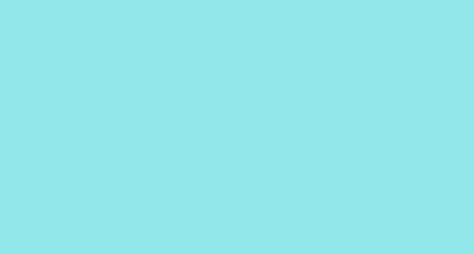 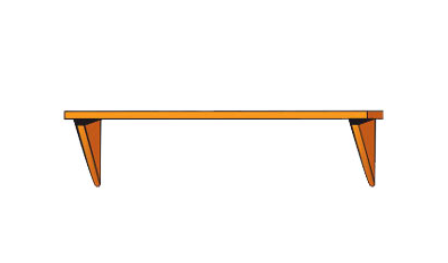 Look and Say
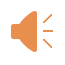 [Speaker Notes: Use the Prepositions of place flashcards and the Directions flashcards to elicit the vocabulary. Hold up the flashcards one at a time and elicit the words. Model any words that the children don’t know.]
pillow
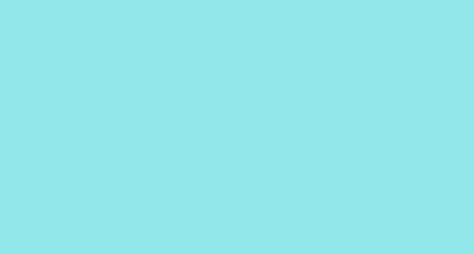 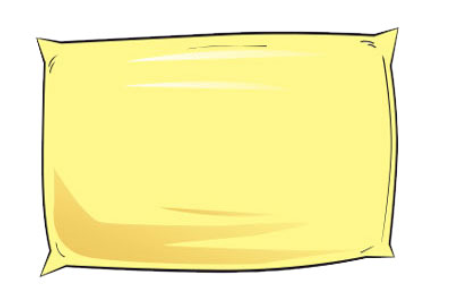 Look and Say
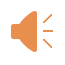 [Speaker Notes: Use the Prepositions of place flashcards and the Directions flashcards to elicit the vocabulary. Hold up the flashcards one at a time and elicit the words. Model any words that the children don’t know.]
blanket
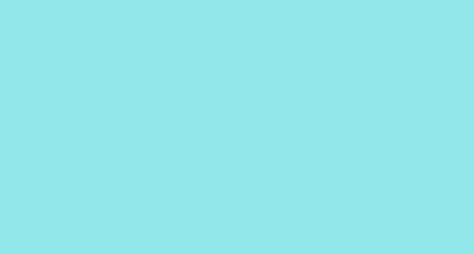 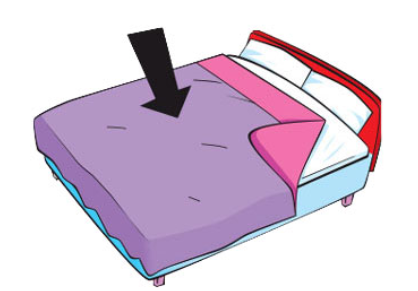 Look and Say
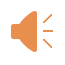 [Speaker Notes: Use the Prepositions of place flashcards and the Directions flashcards to elicit the vocabulary. Hold up the flashcards one at a time and elicit the words. Model any words that the children don’t know.]
Listen and Point. Repeat
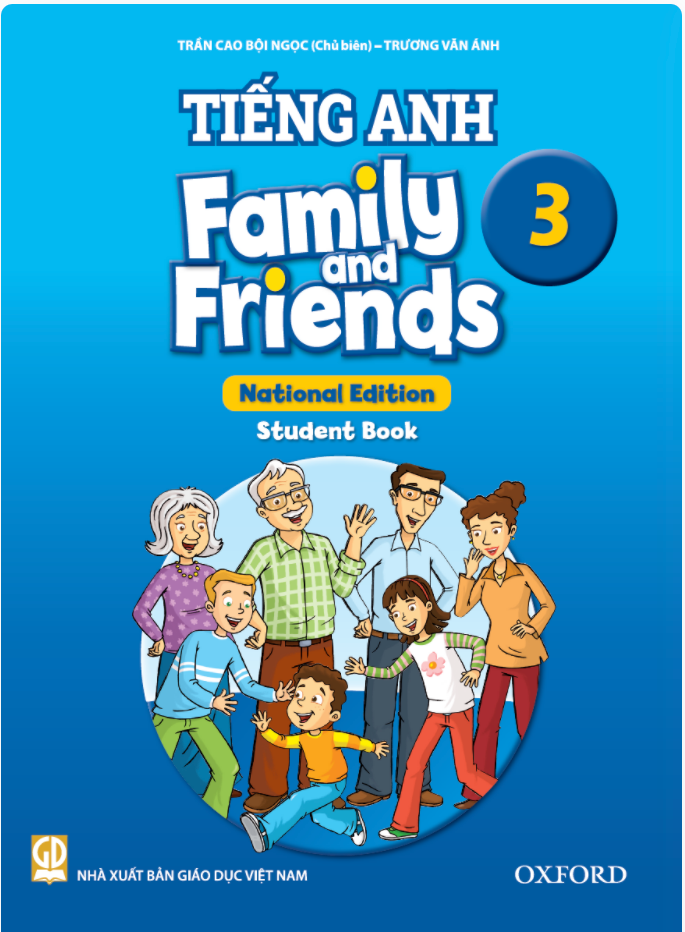 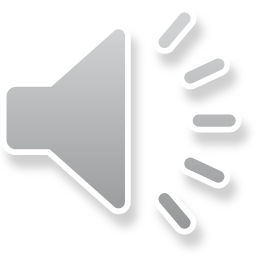 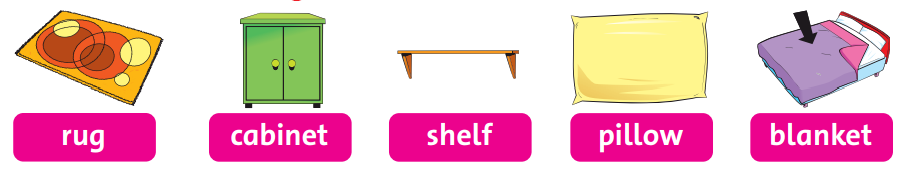 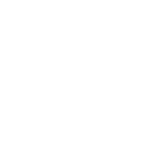 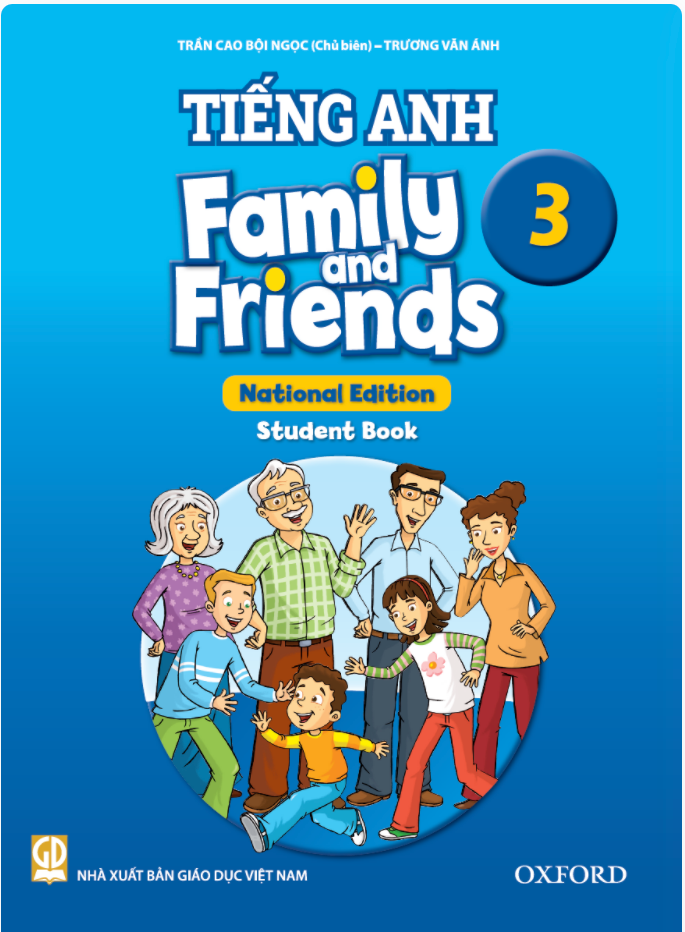 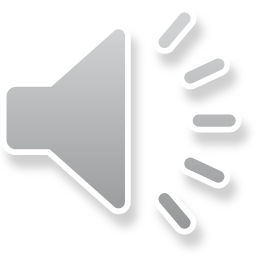 Listen and Chant
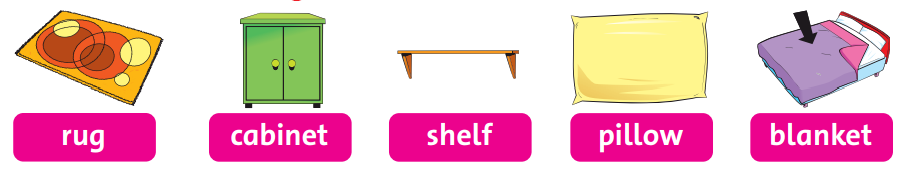 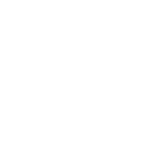 Play a game 
“ What’s missing?”
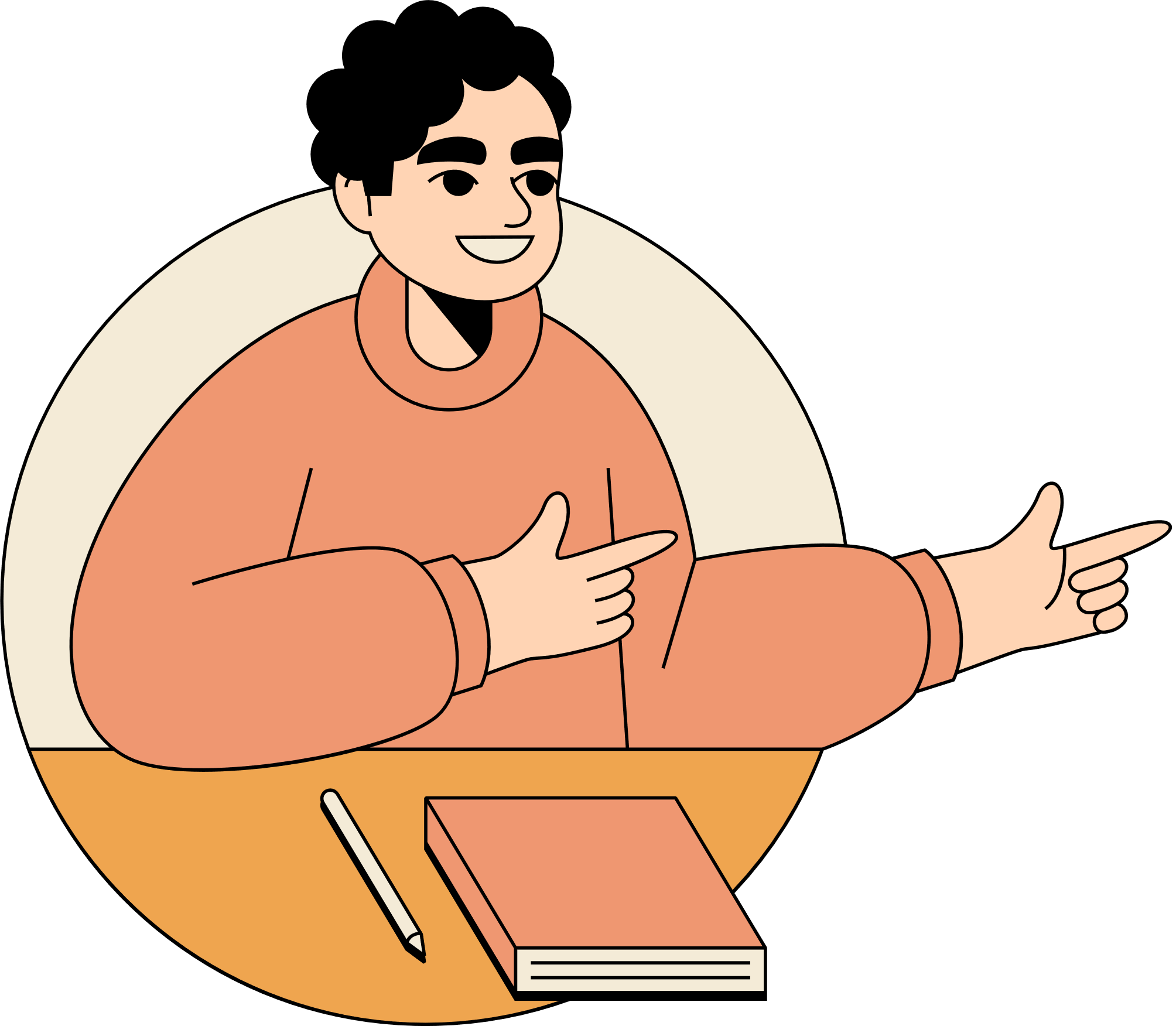 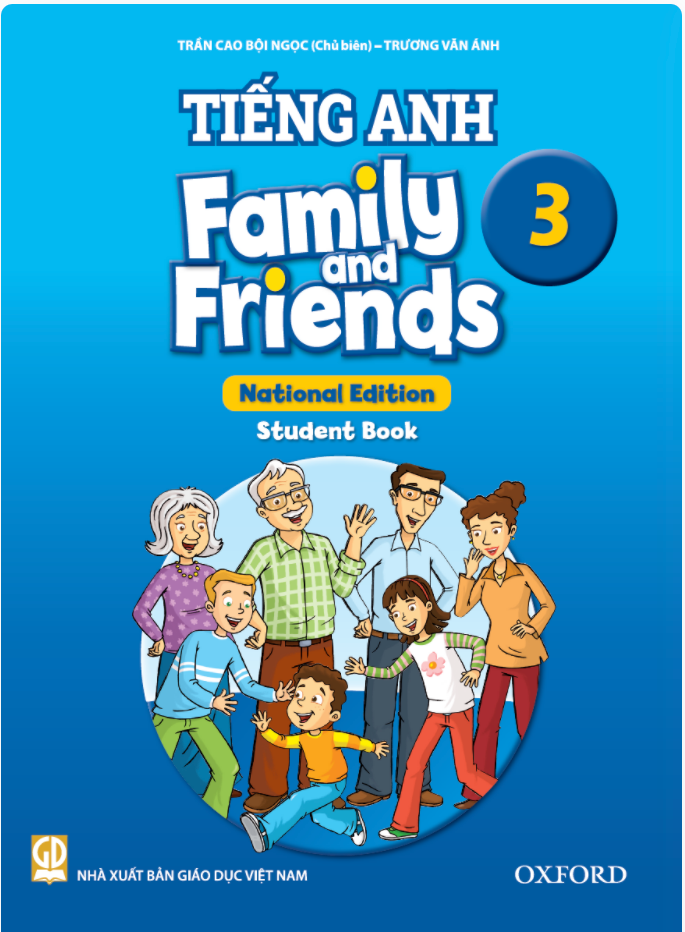 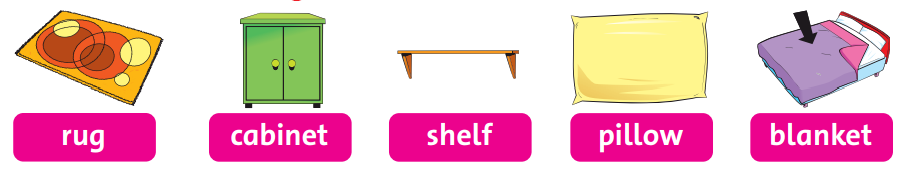 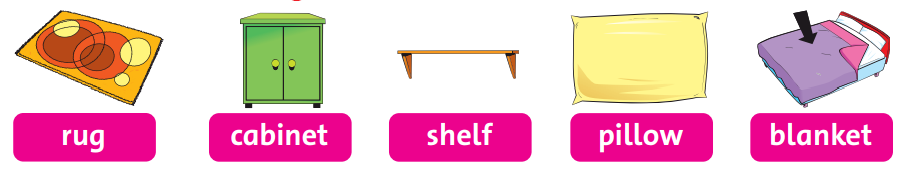 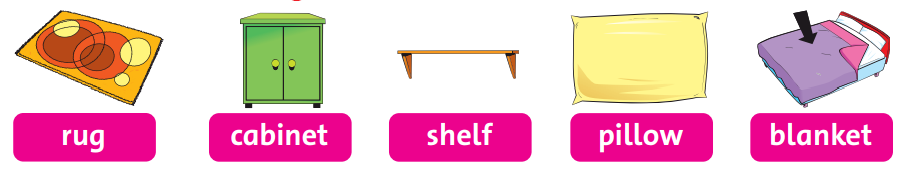 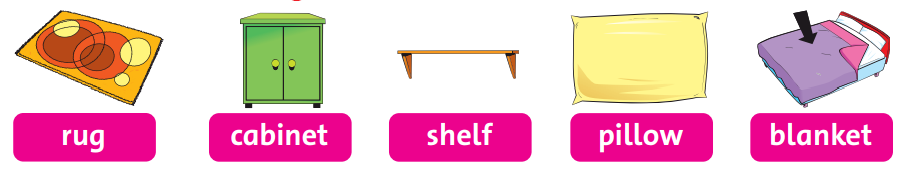 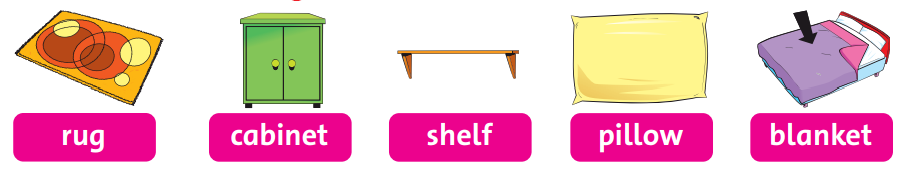 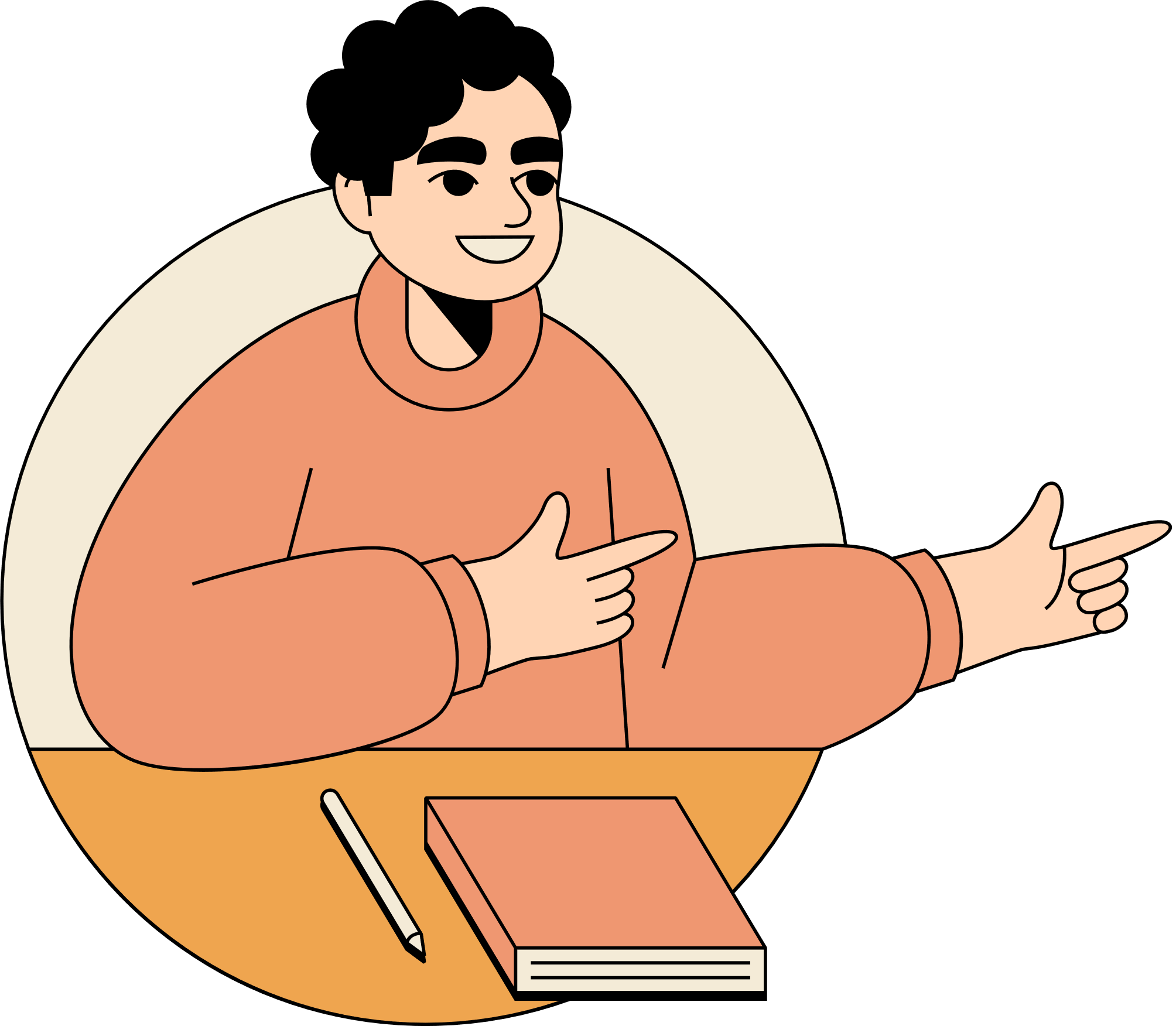 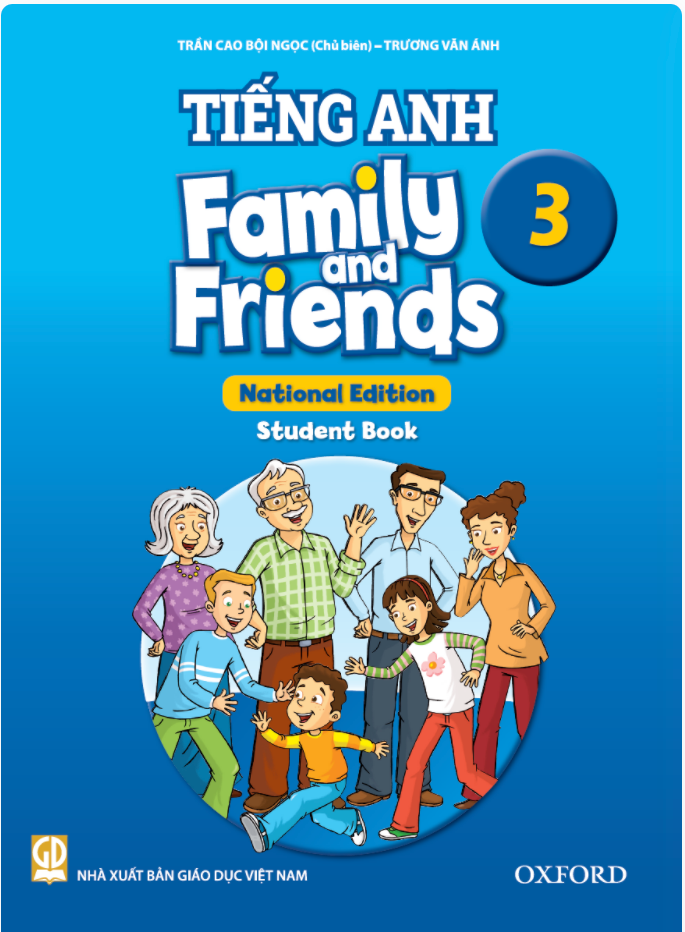 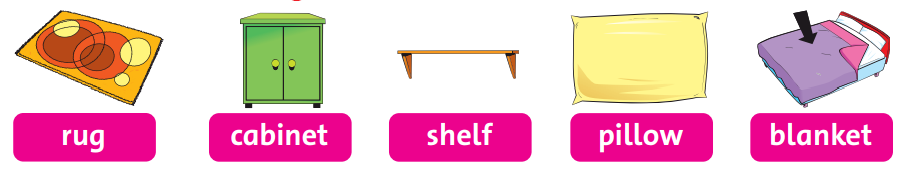 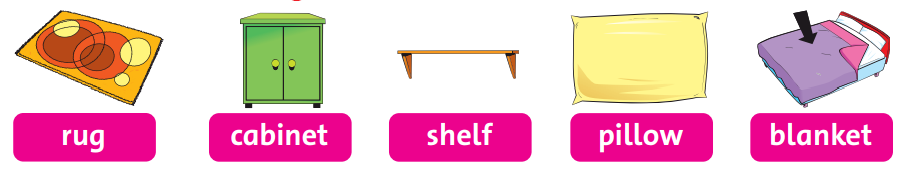 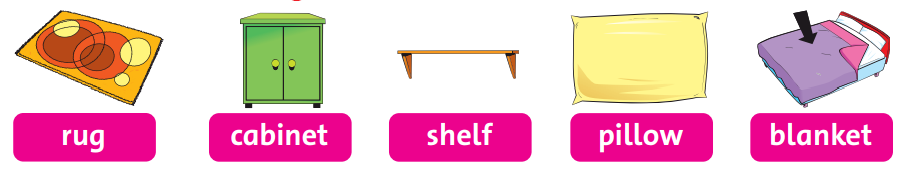 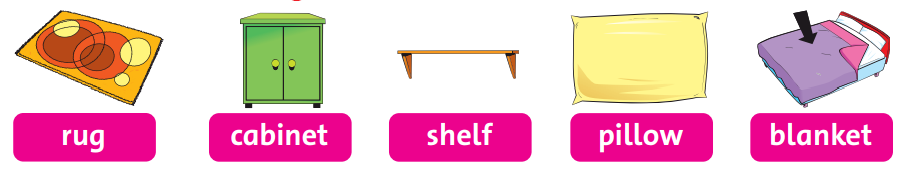 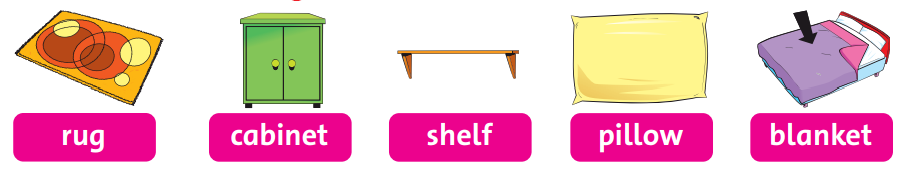 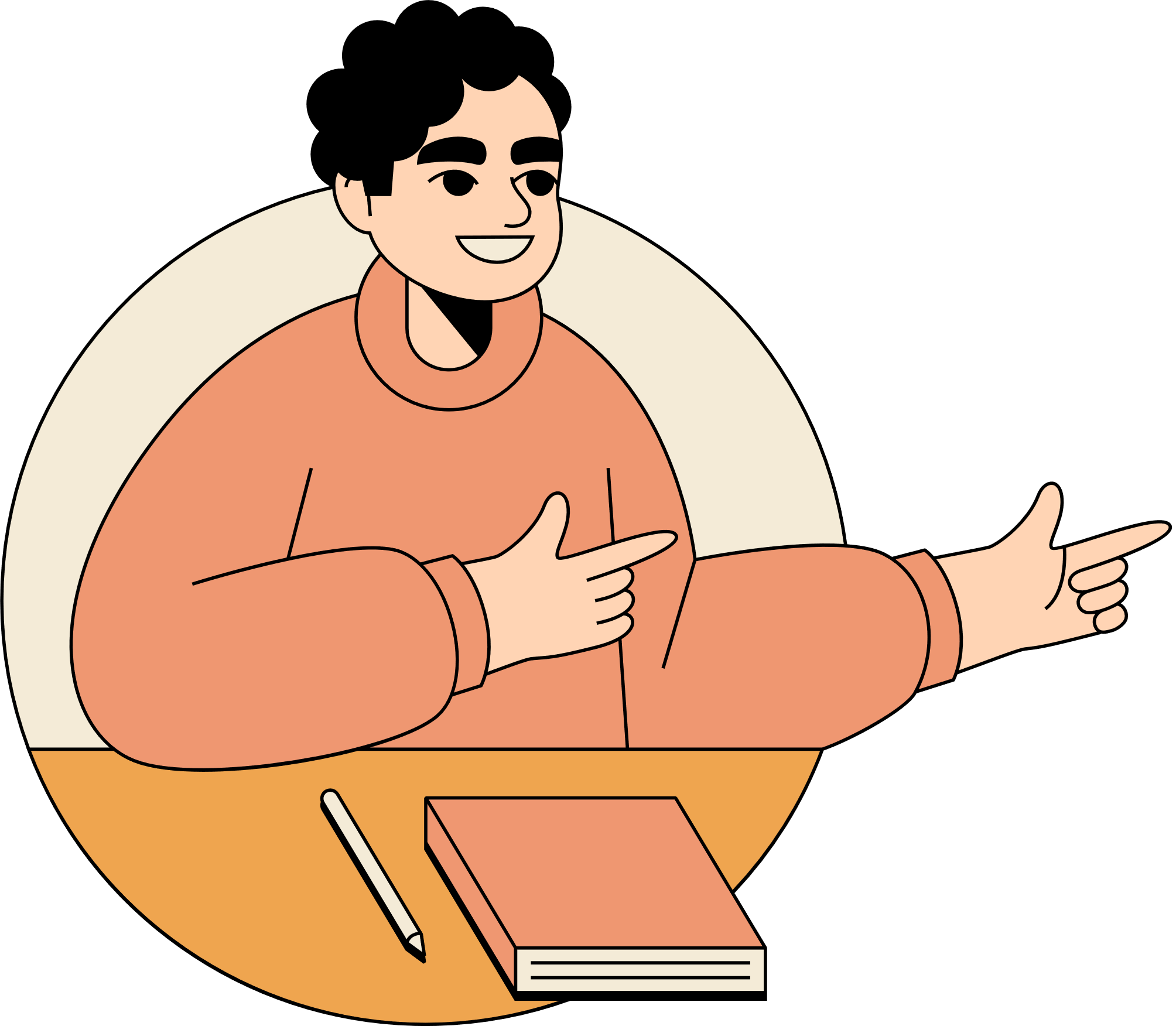 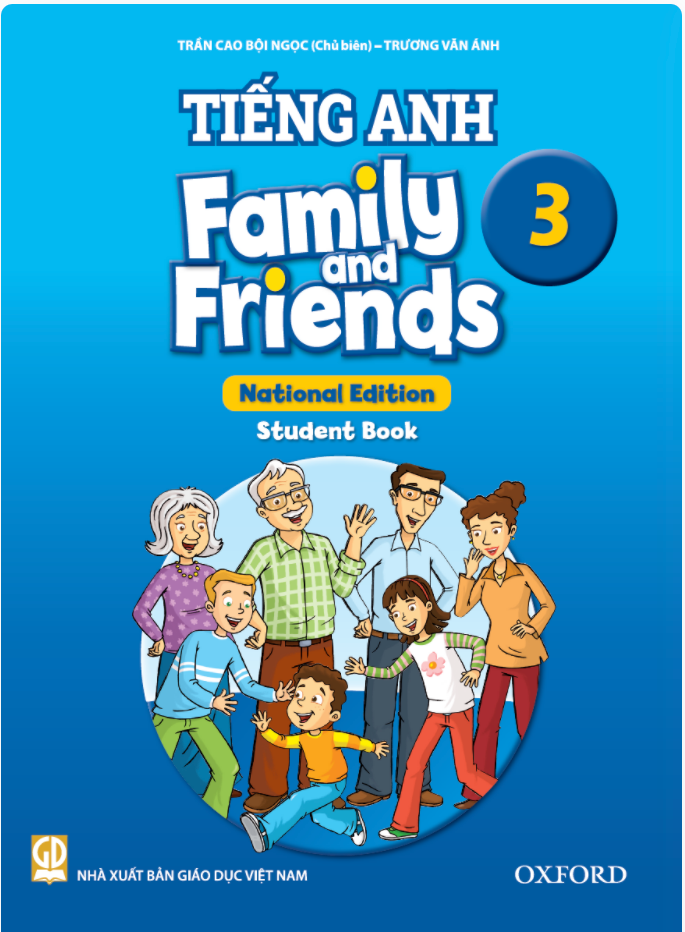 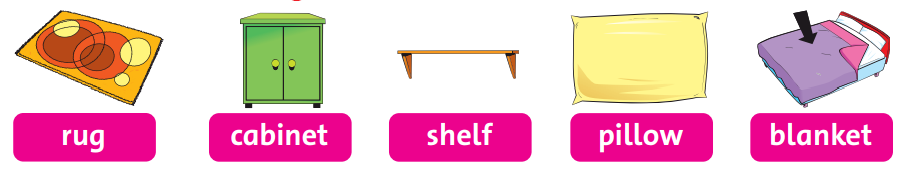 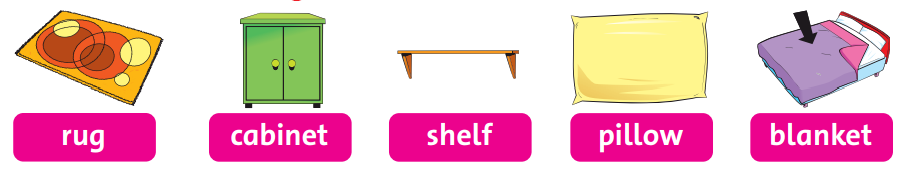 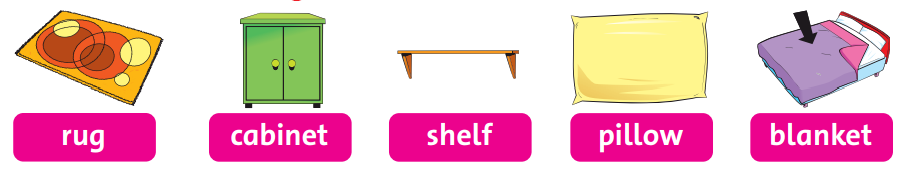 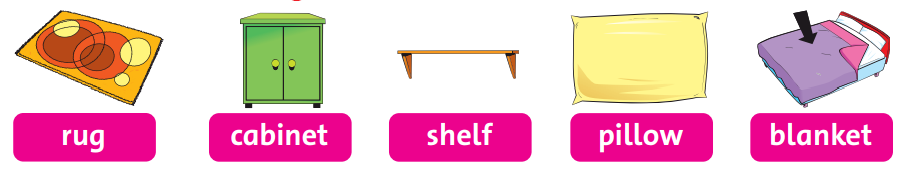 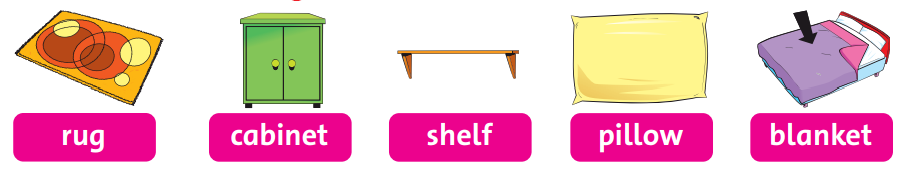 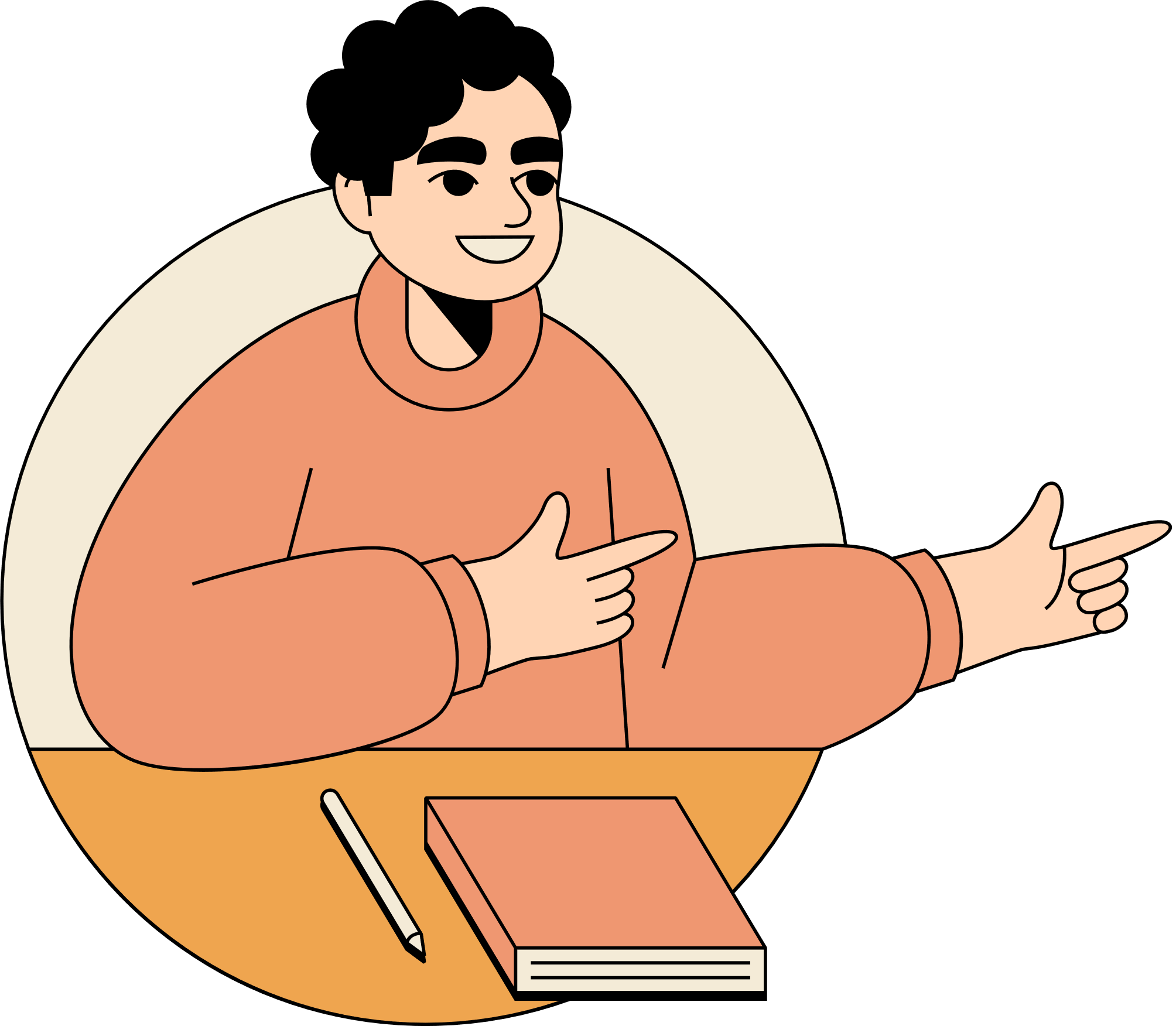 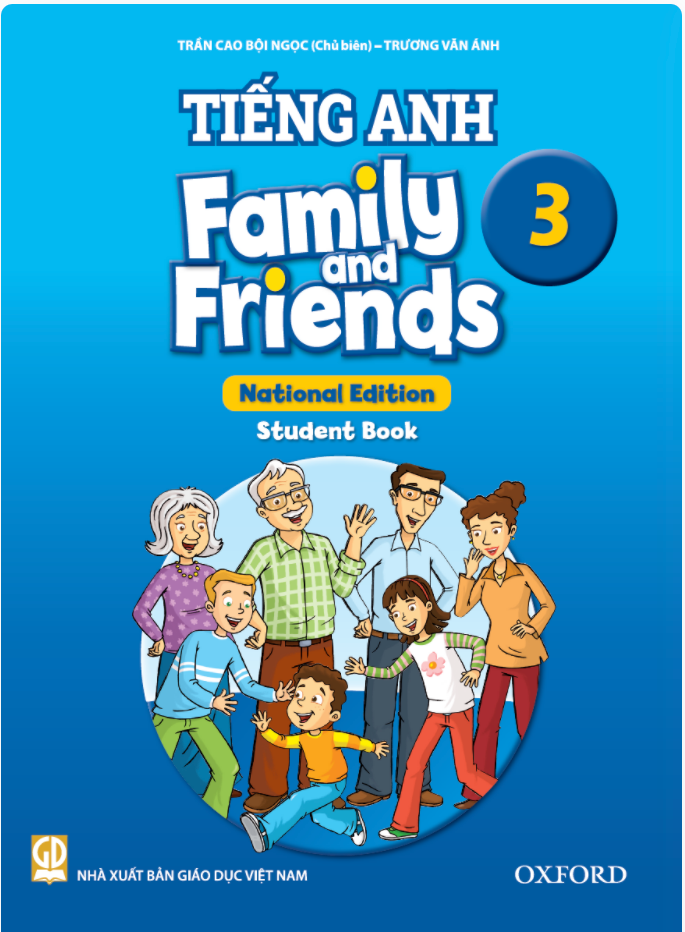 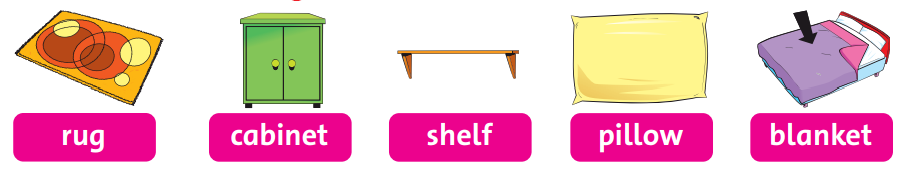 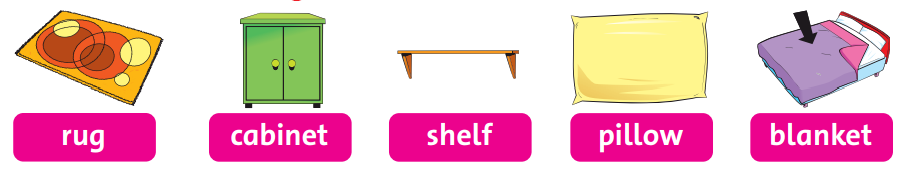 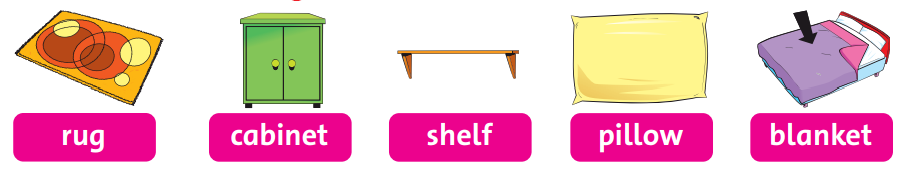 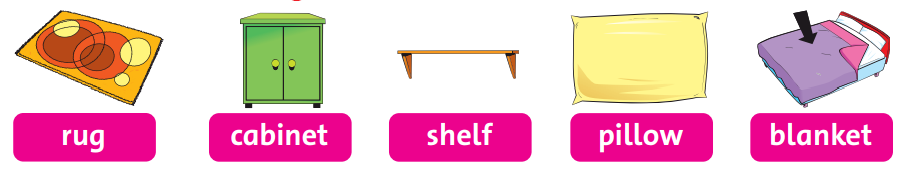 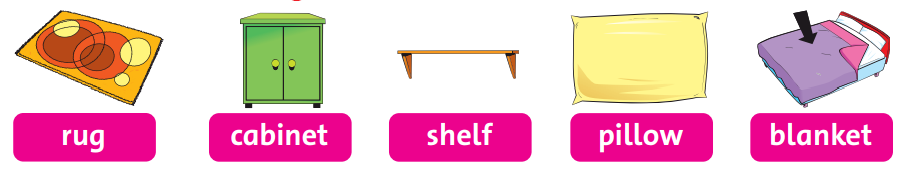 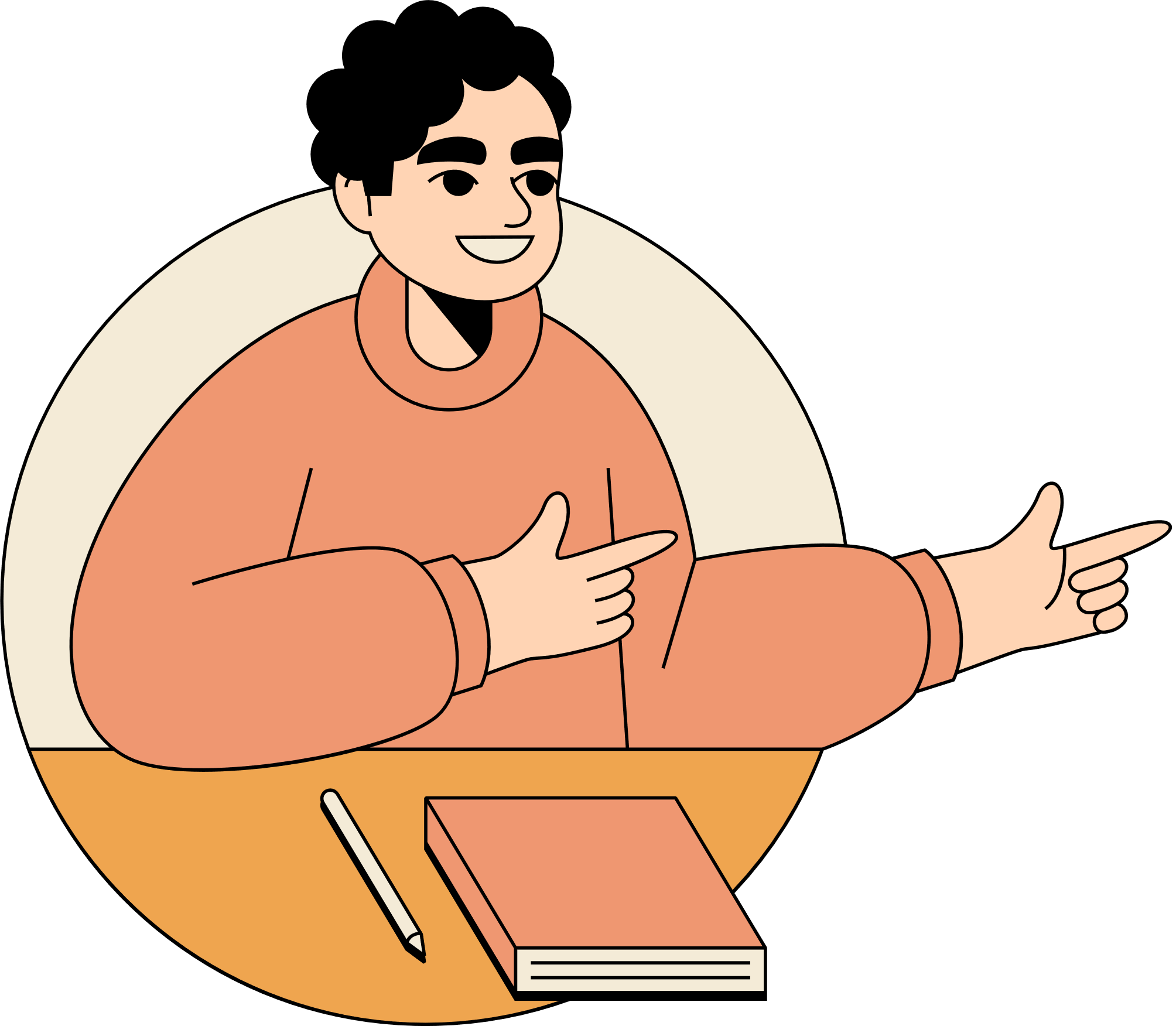 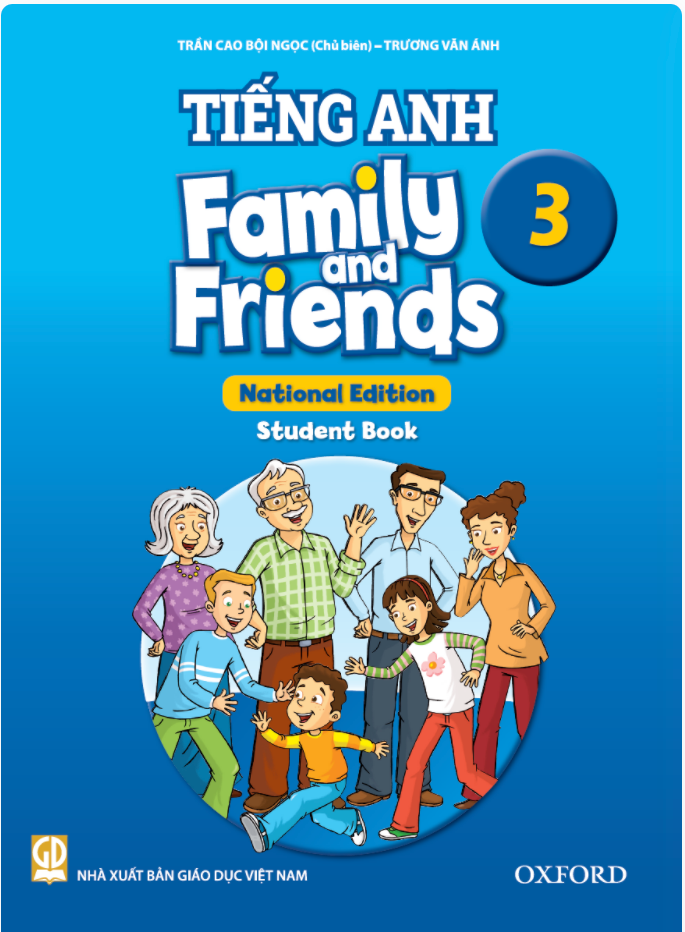 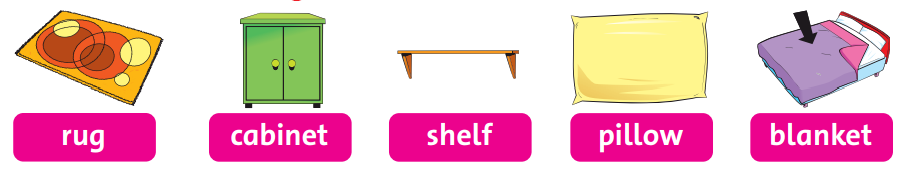 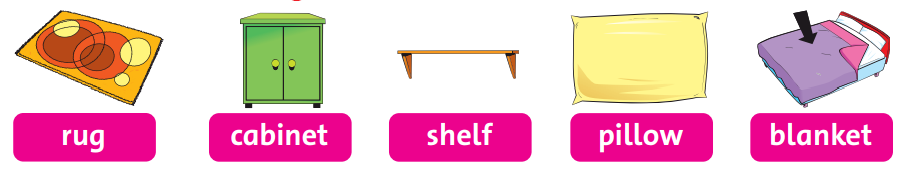 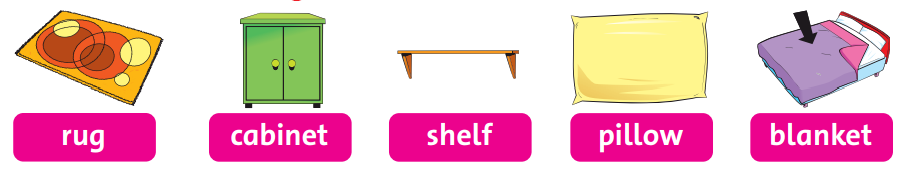 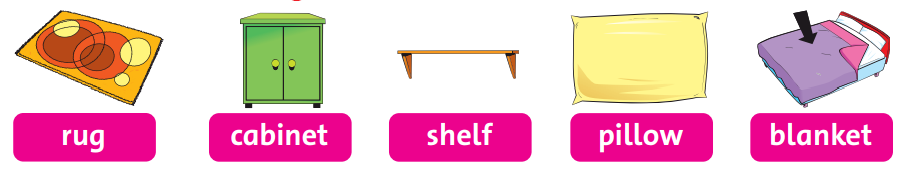 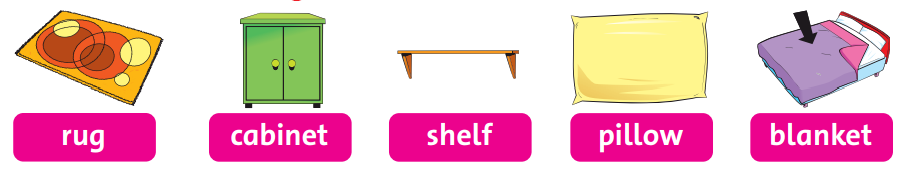 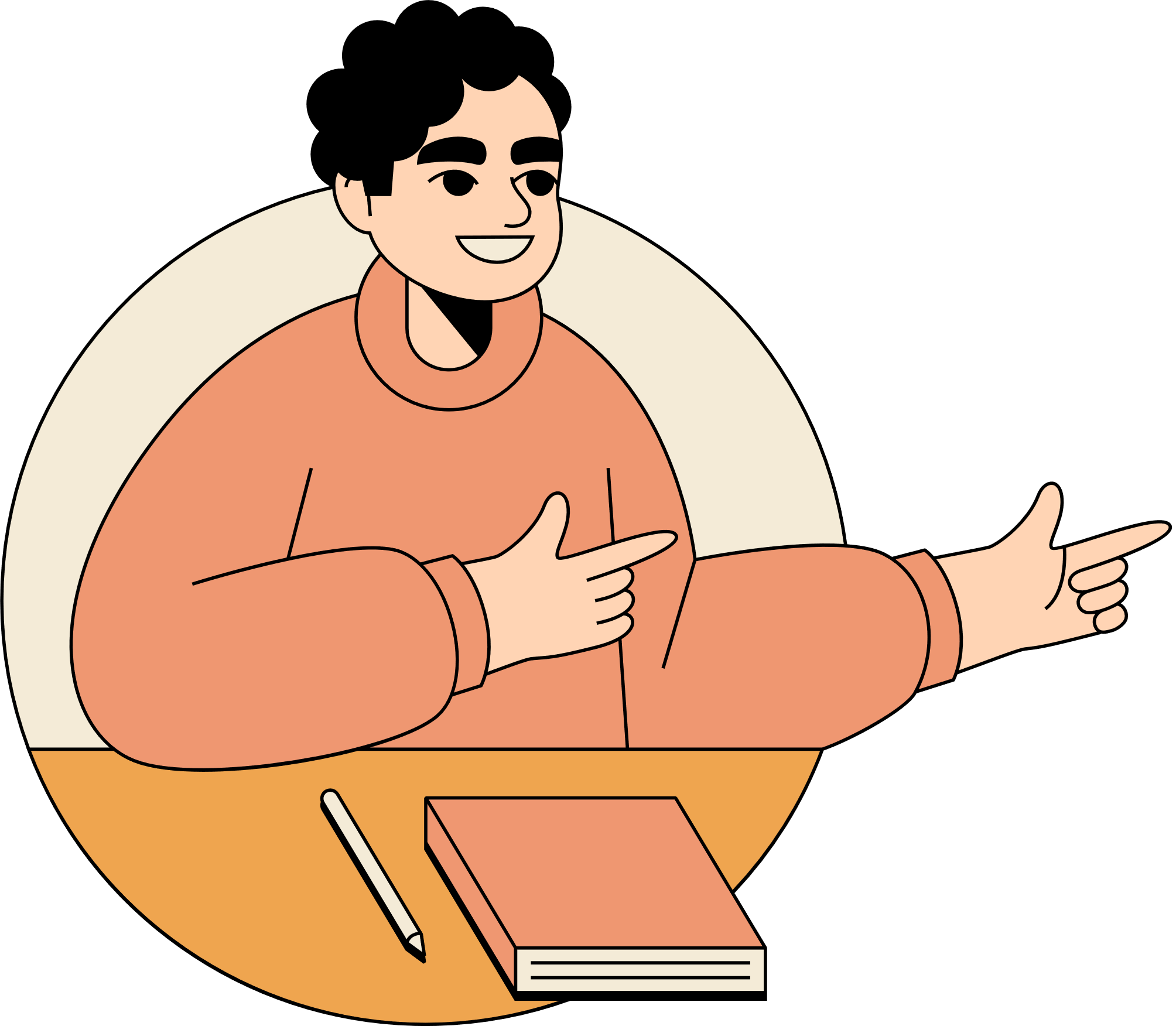 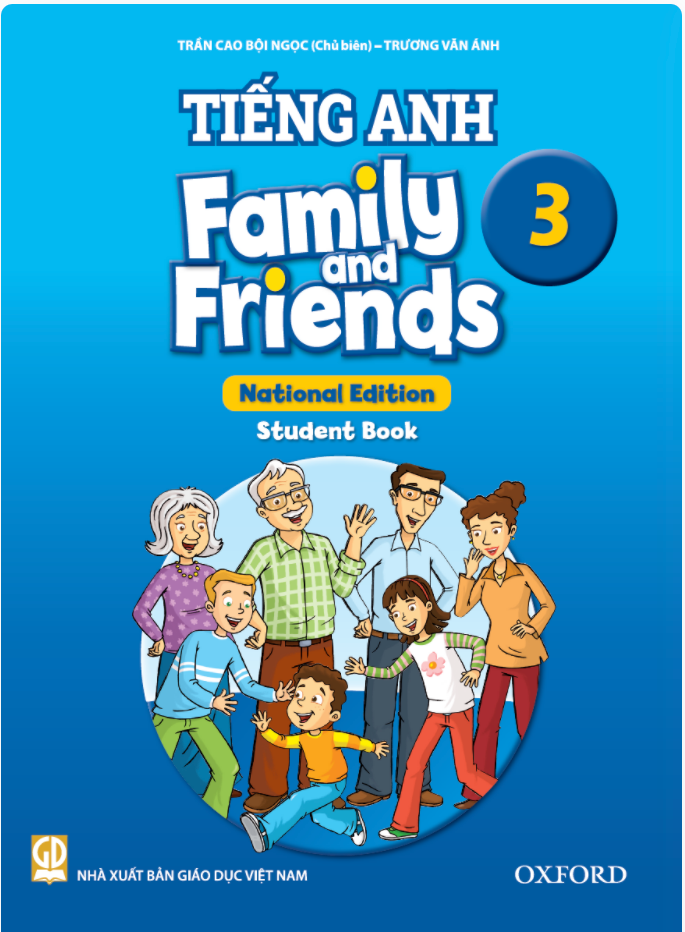 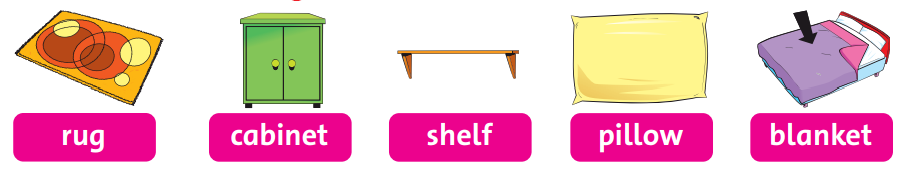 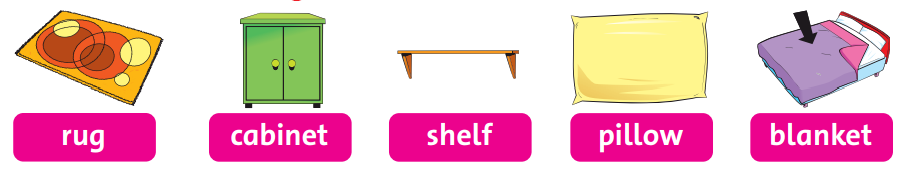 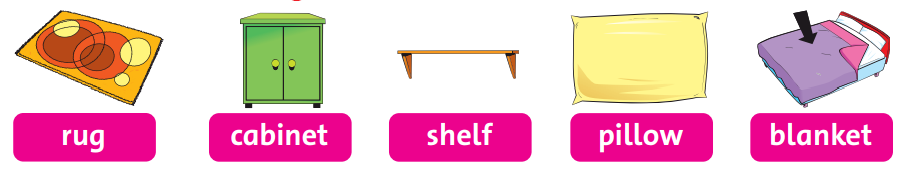 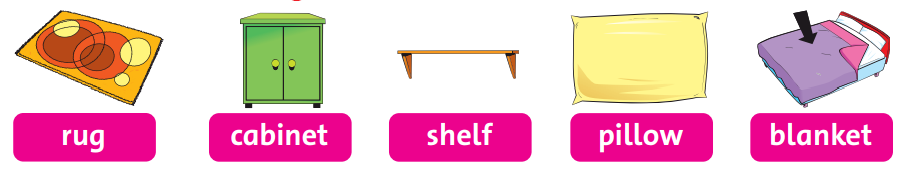 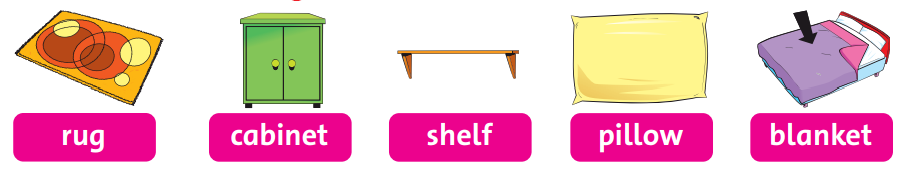 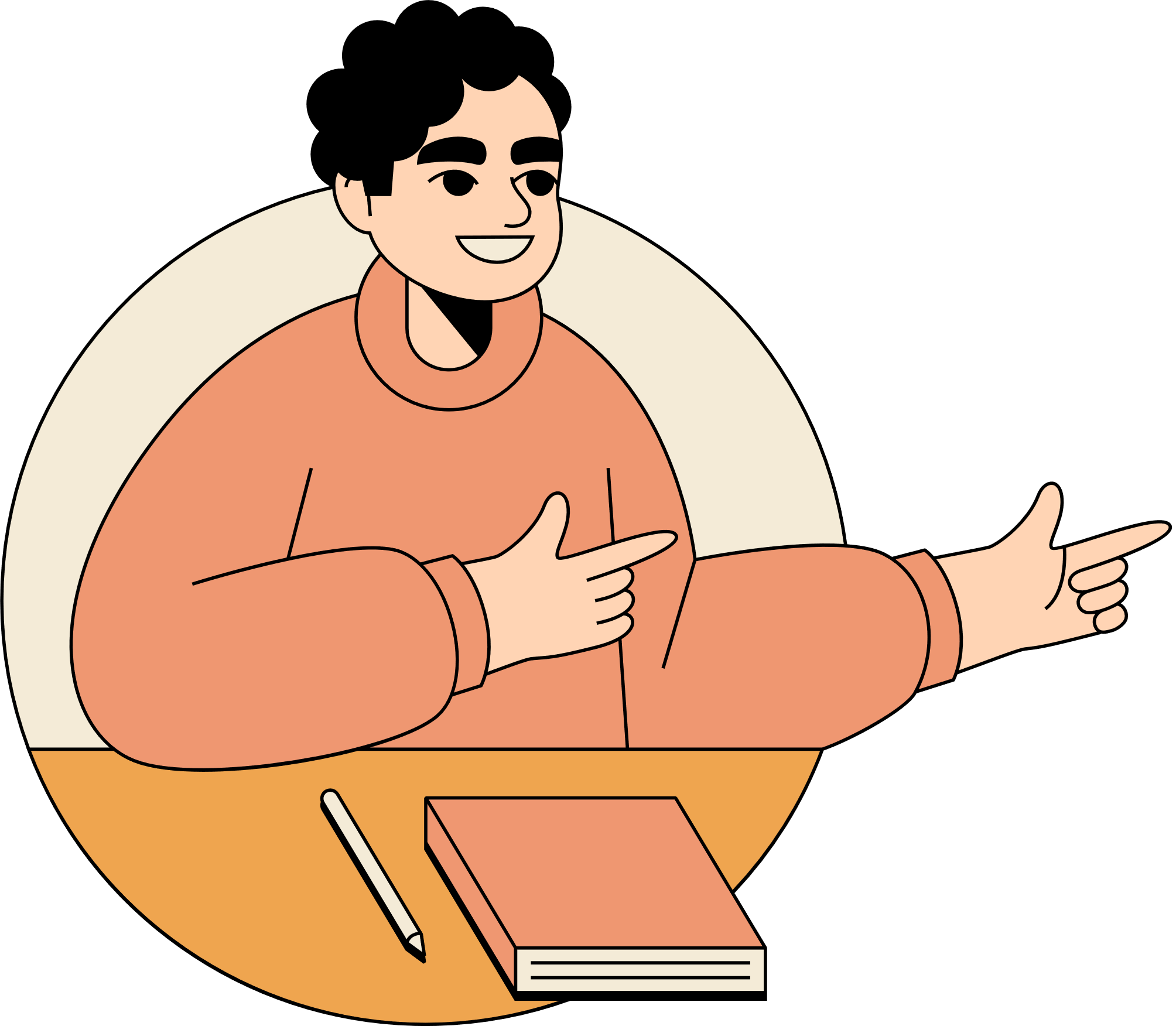 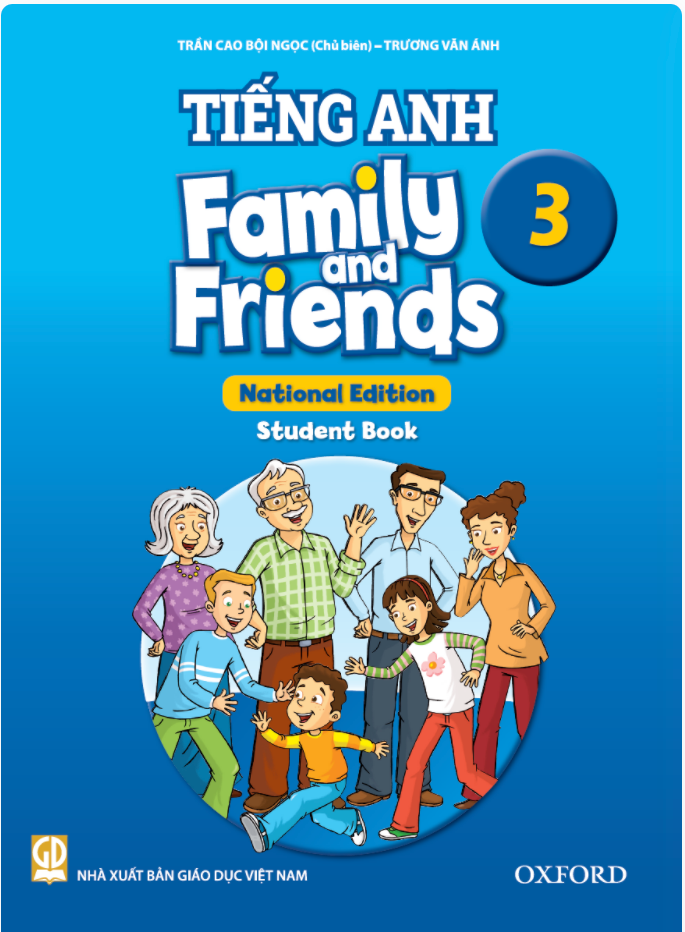 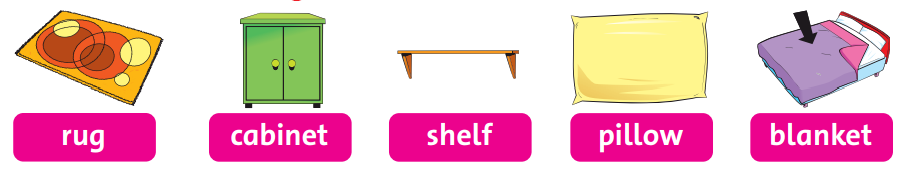 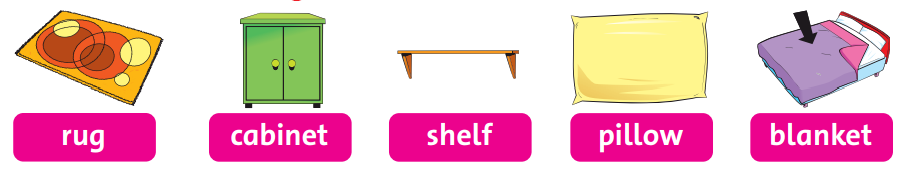 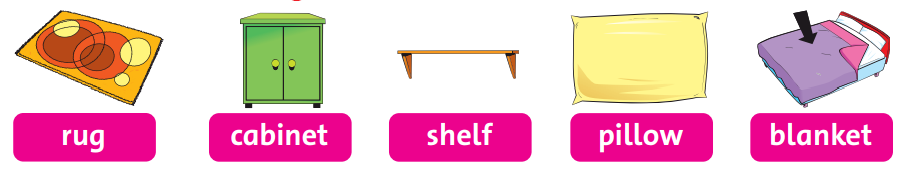 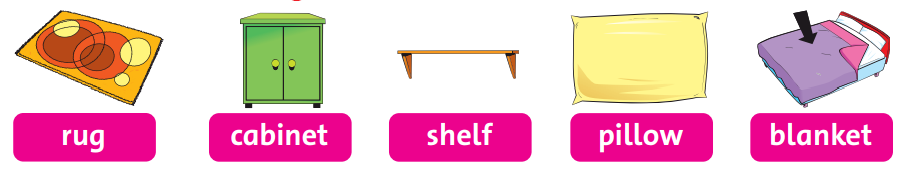 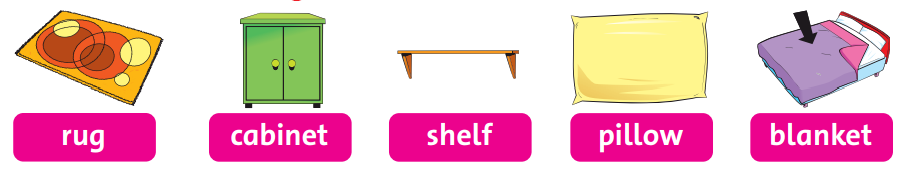 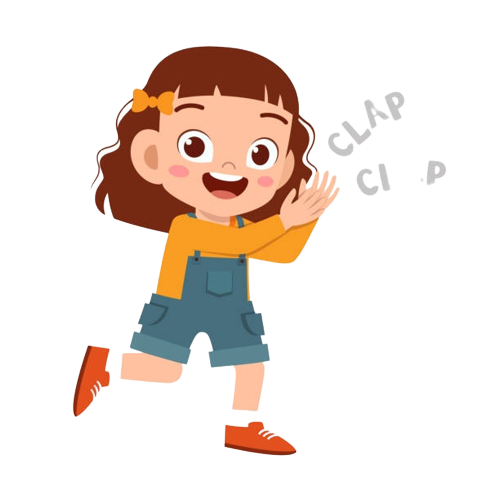 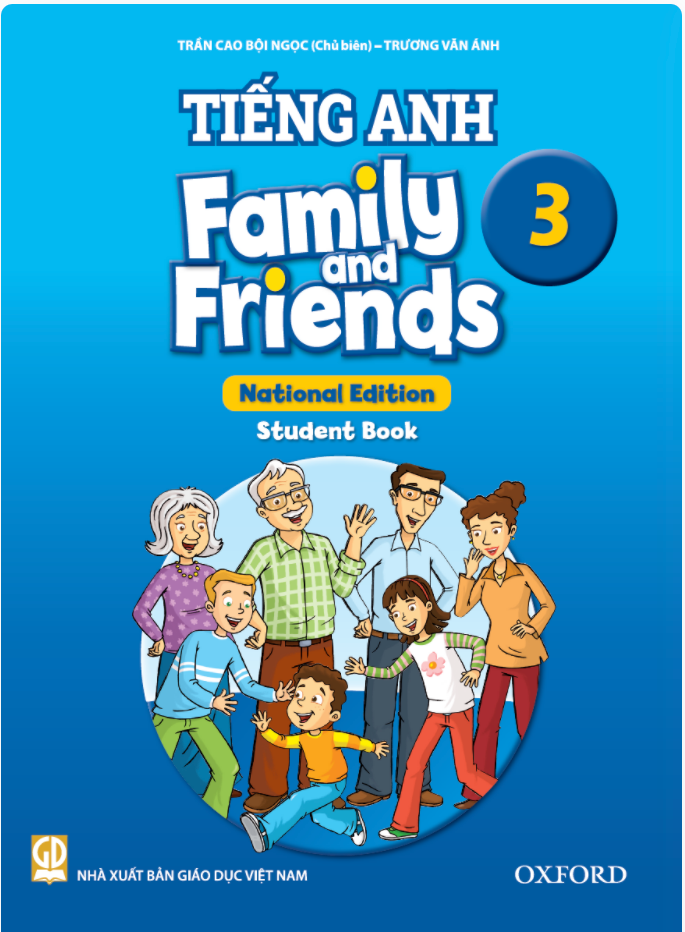 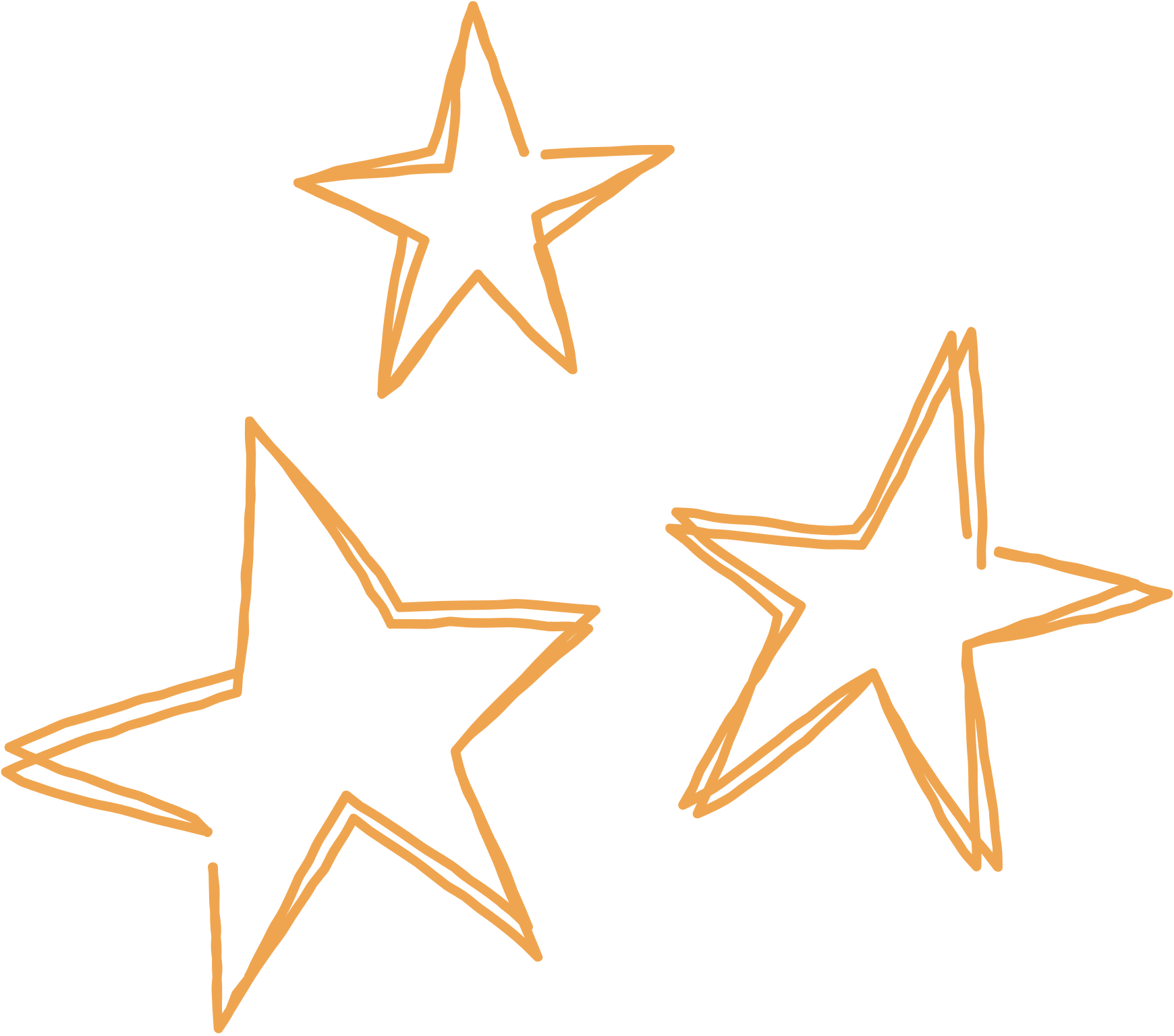 Good job!
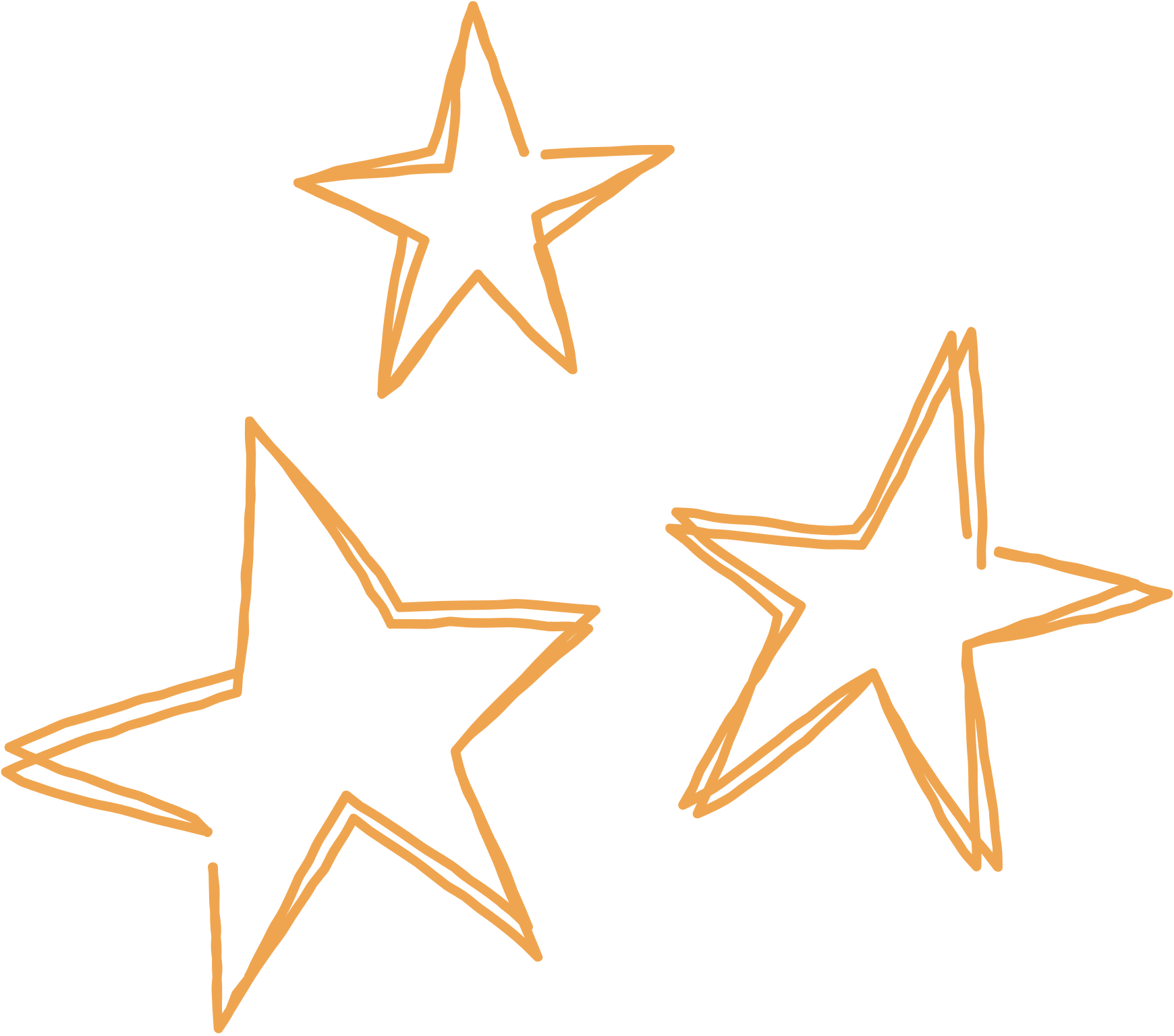 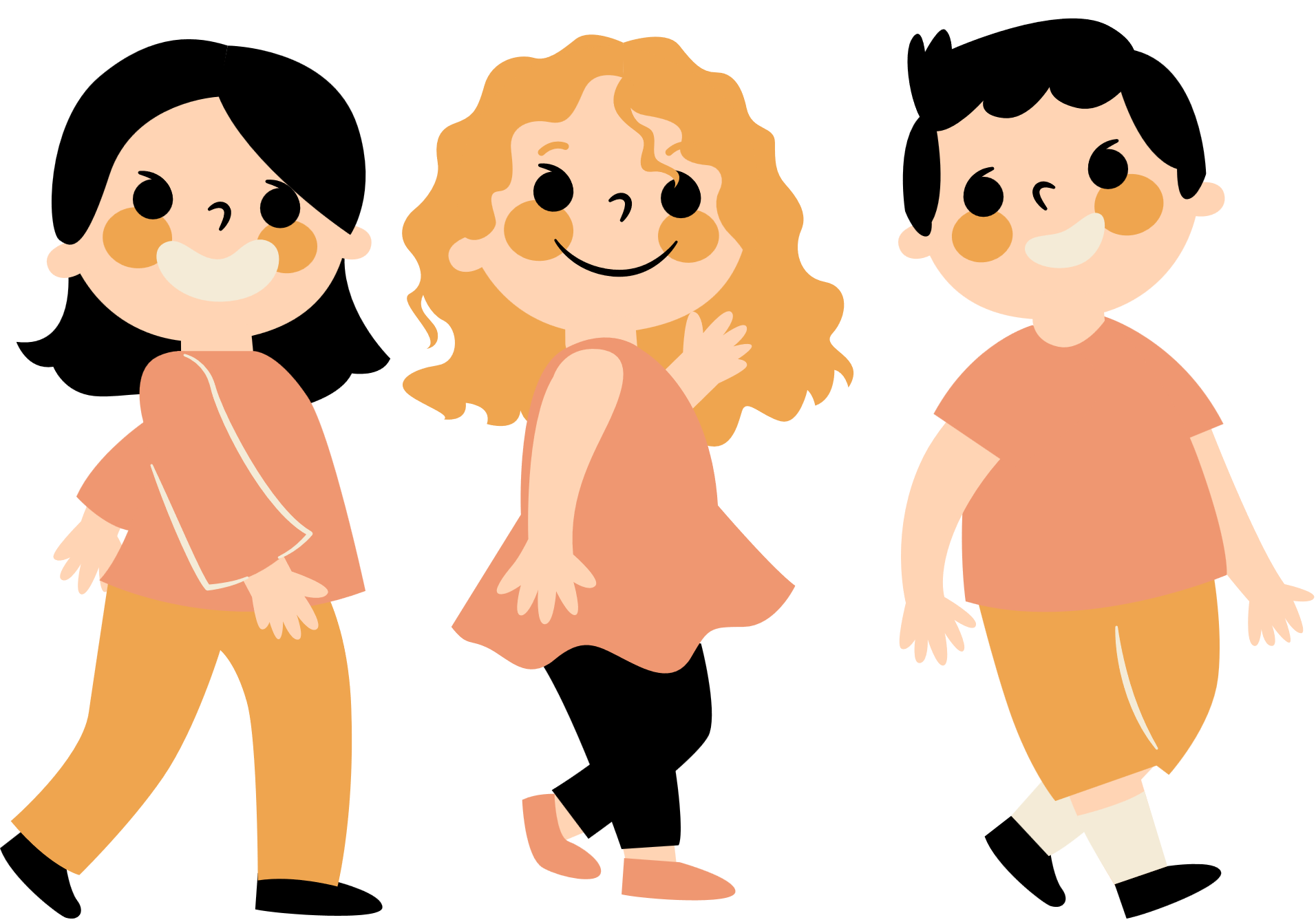 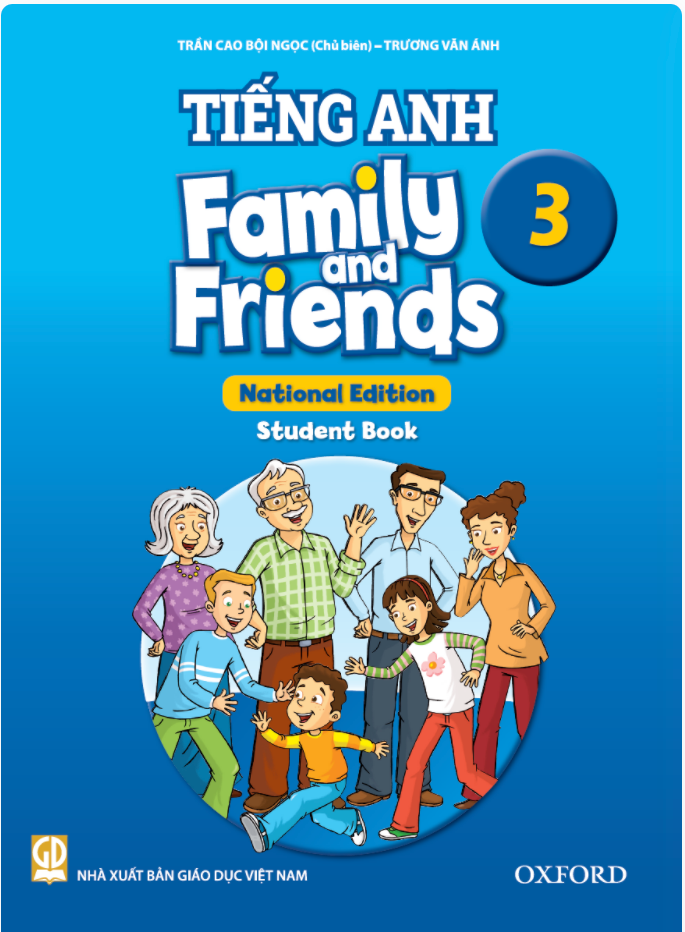 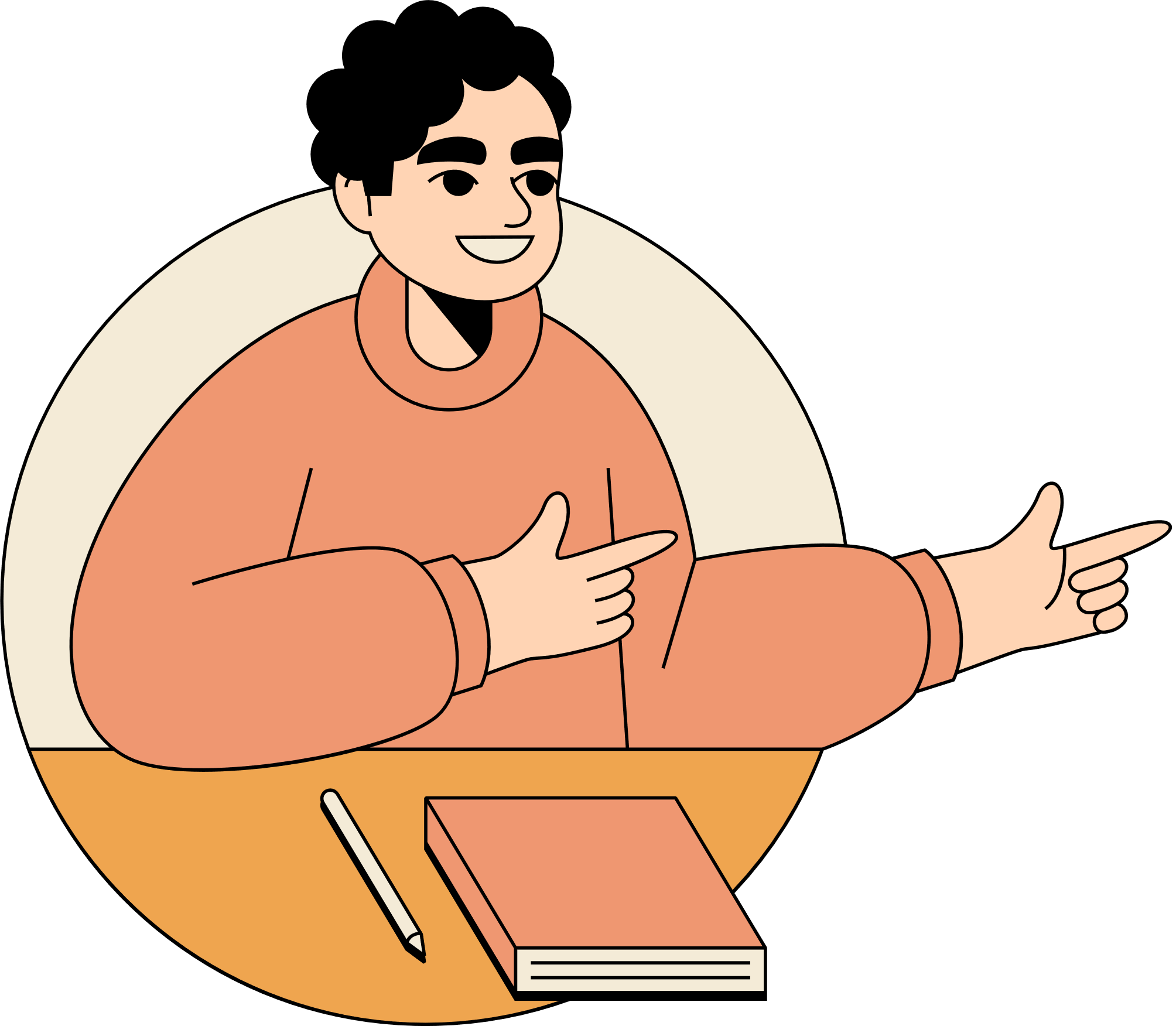 PRACTICE 
Listening skill
Listen and circle
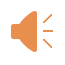 1.Where's the .......?  It's on the bed
A. blanket		B. pillow		C. book
2. Where's the book? It's on the .......
A. shelf			B. cabinet		C. bed
3. Where's the ......? It's on the bed.
A. pillow		B. blanket		C. rug
4. Where's the pen? It's on the ......
A. cabinet		B. pillow		C. shelf
5. Where's the T-shirt? It's in the ......
A. cabinet		B. shelf			C. bed
Listen and circle
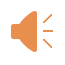 1.Where's the .......?  It's on the bed
A. blanket		B. pillow		C. book
2. Where's the book? It's on the .......
A. shelf			B. cabinet		C. bed
3. Where's the ......? It's on the bed.
A. pillow		B. blanket		C. rug
4. Where's the pen? It's on the ......
A. cabinet		B. pillow		C. shelf
5. Where's the T-shirt? It's in the ......
A. cabinet		B. shelf			C. bed
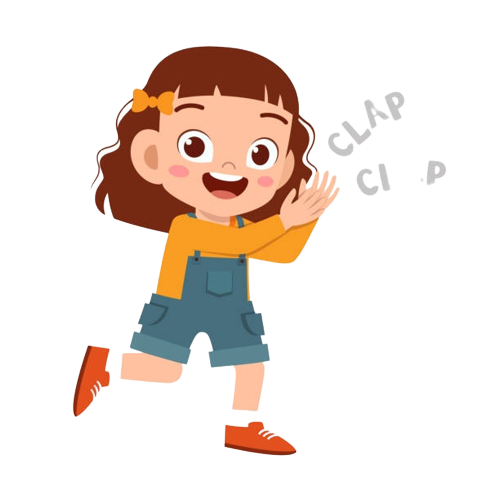 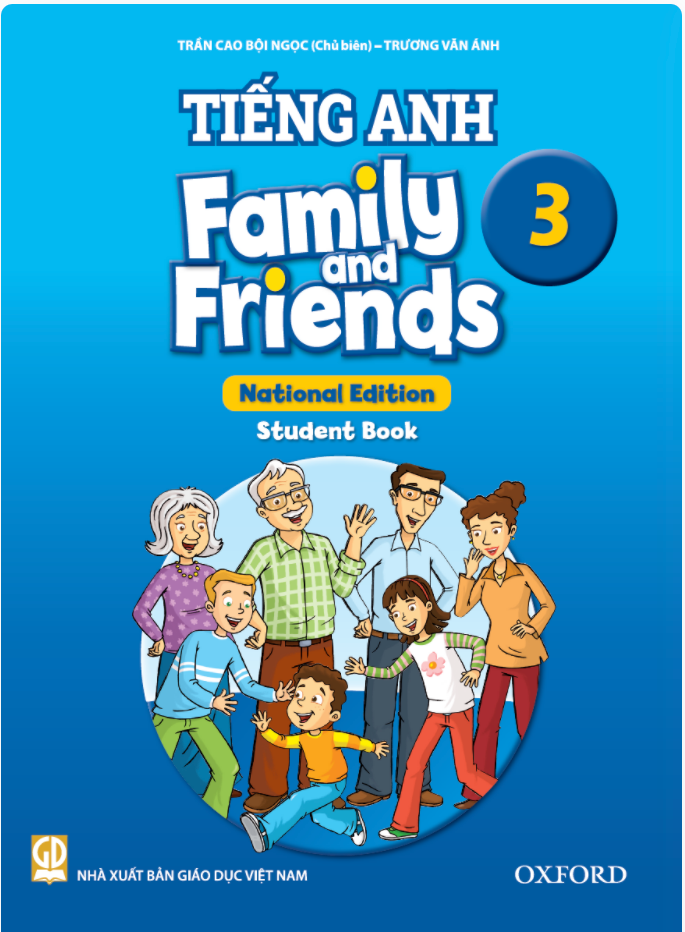 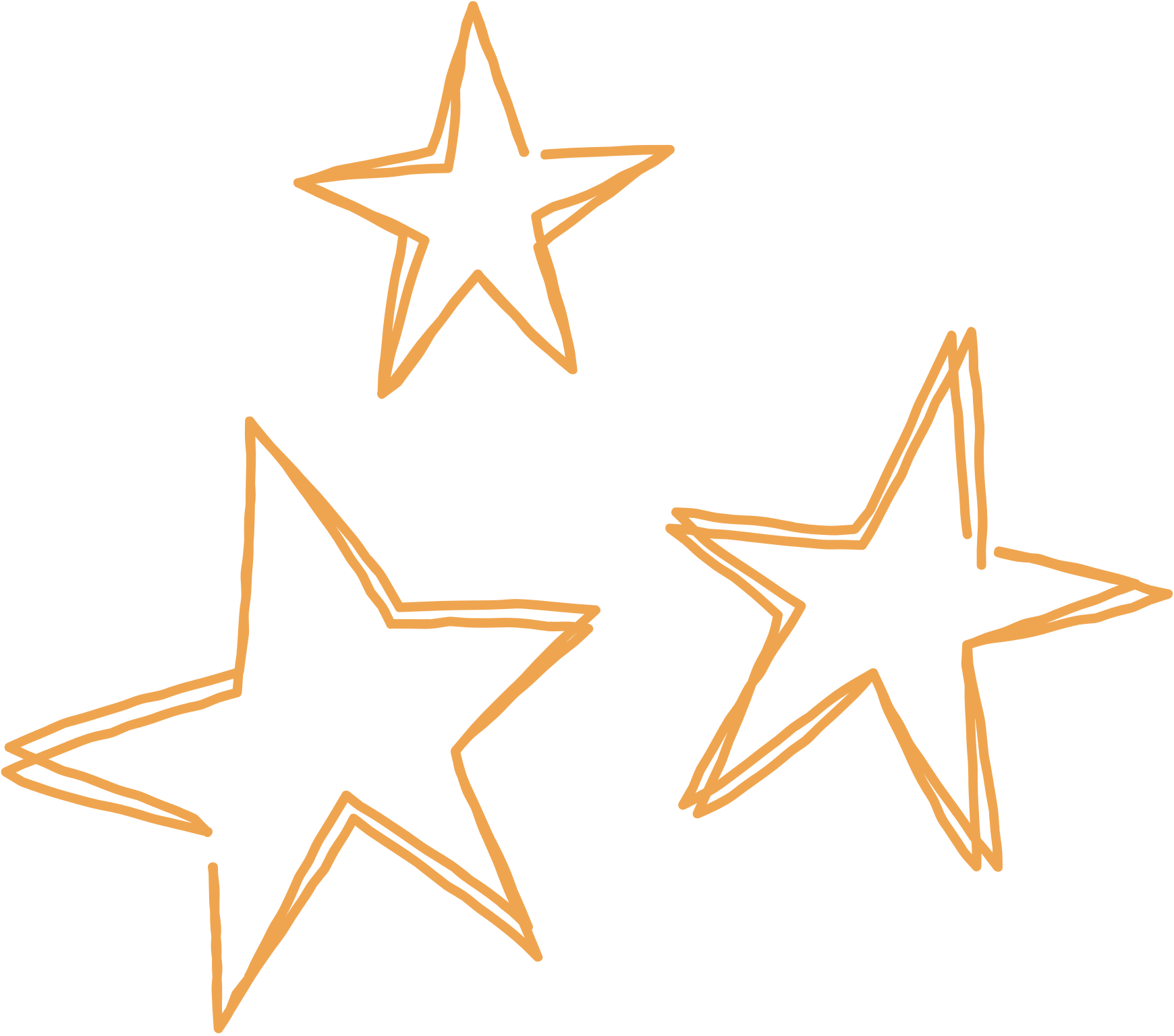 Good job!
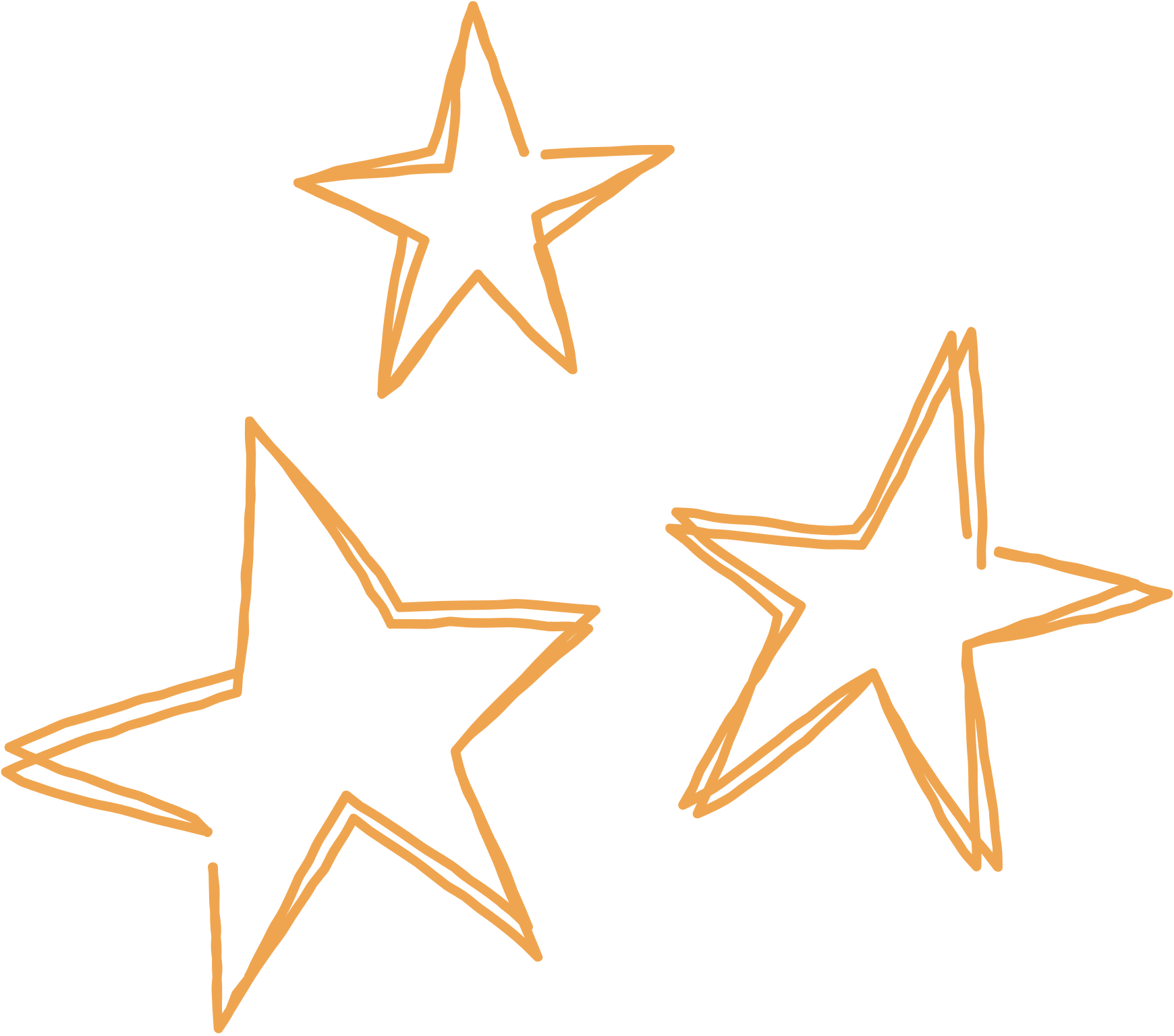 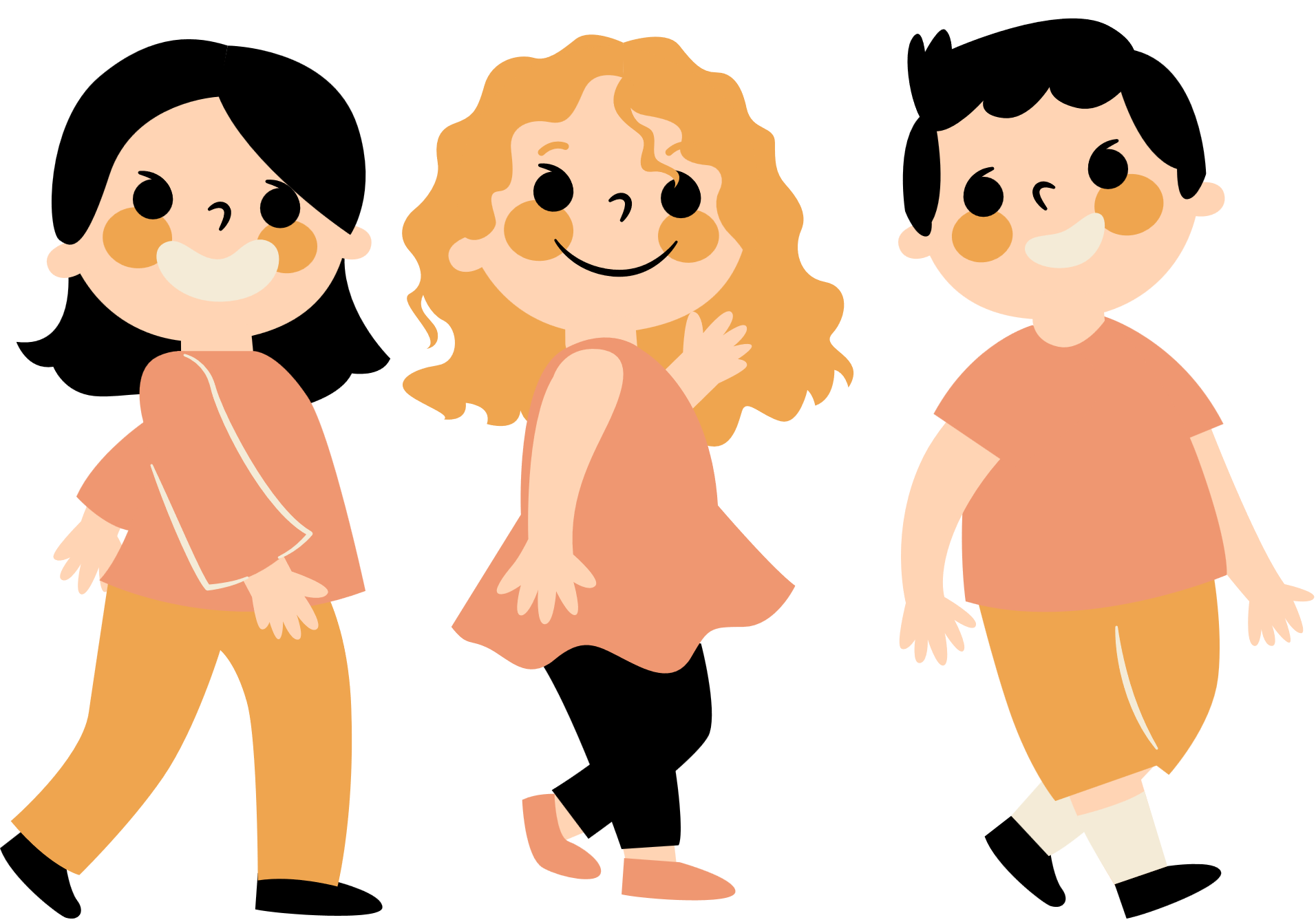 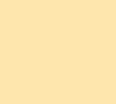 QUIZ TIME
Let's Put Your Knowledge to The Test!
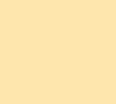 QUESTION
What’s this?
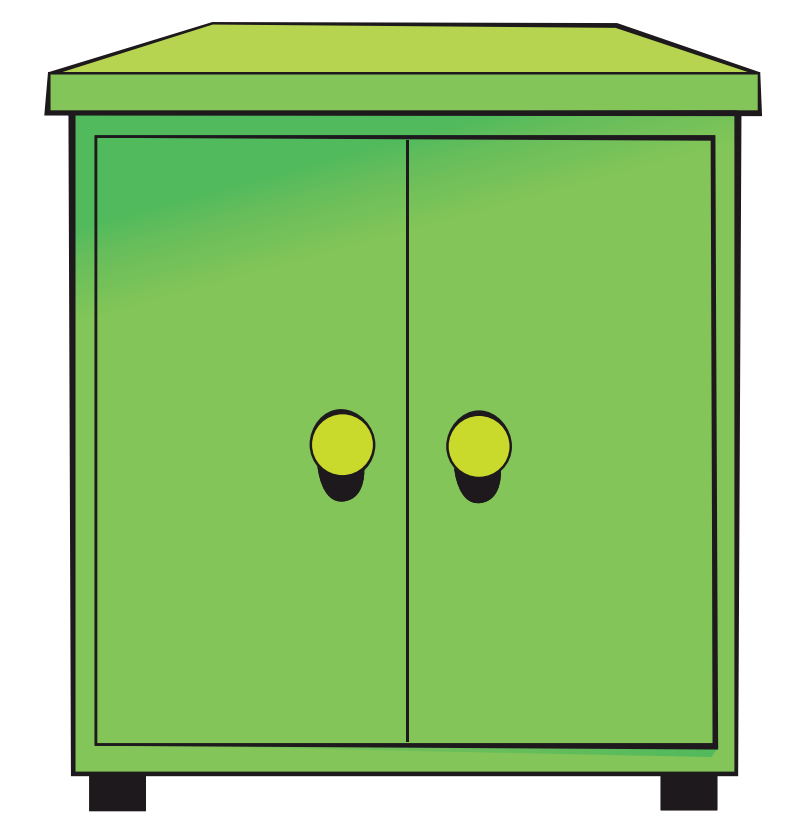 It’s a                      .
shelf
table
blanket
cabinet
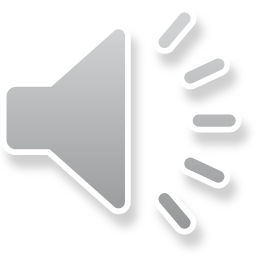 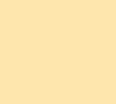 QUESTION
What’s this?
It’s a                      .
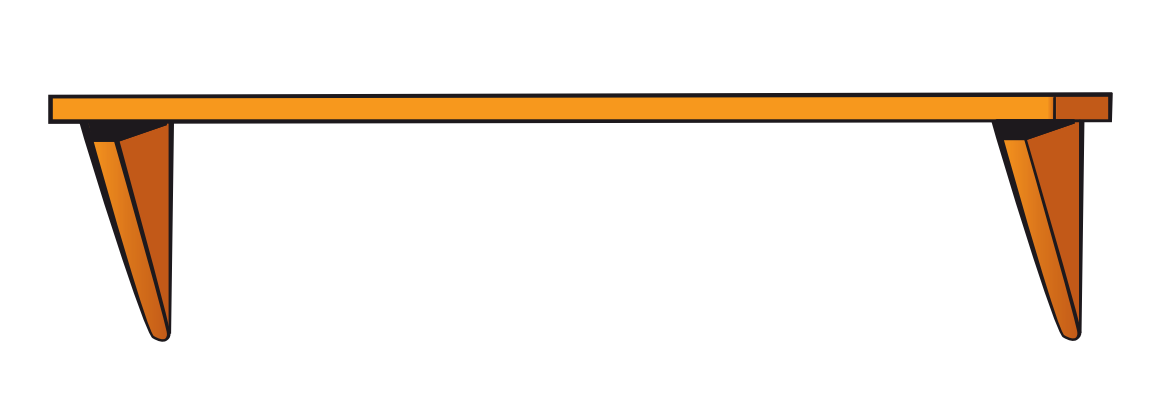 shelf
blanket
table
cabinet
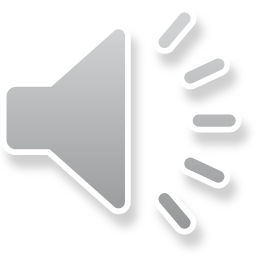 Listen to the sound and choose the picture.
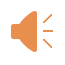 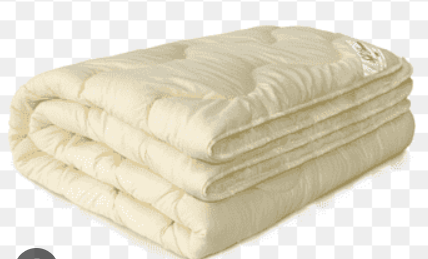 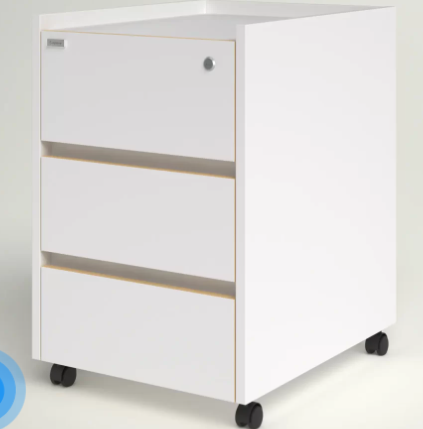 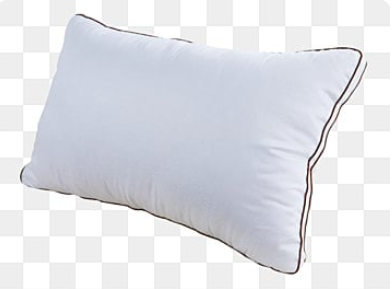 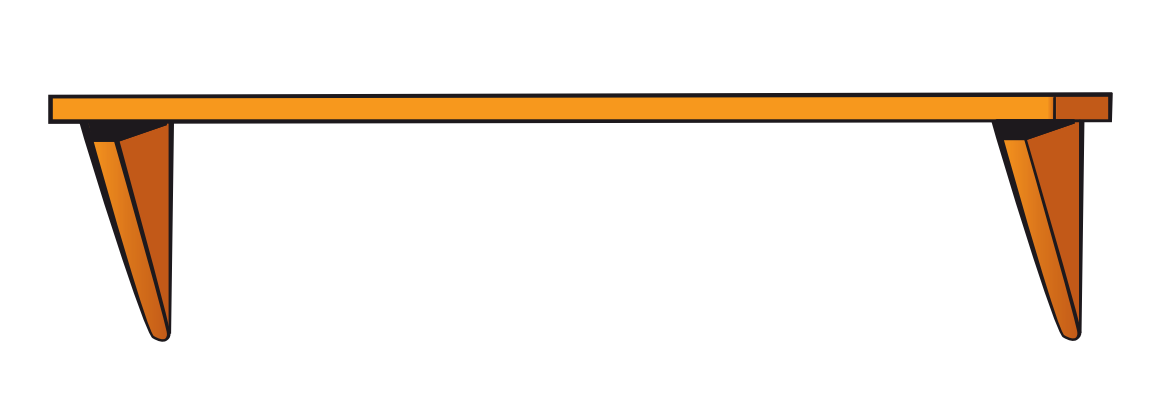 A                        B                        C                     D
Look at the pictures and write the missing letters
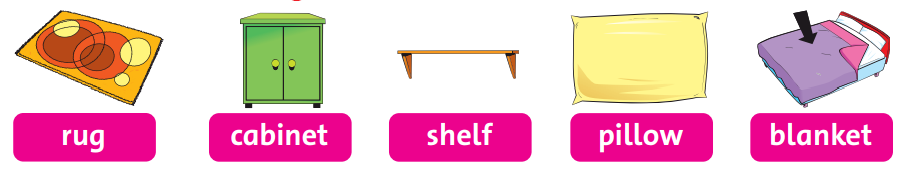 b l_ _ k_t
a n   e
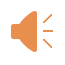 Look at the picture and write the word.
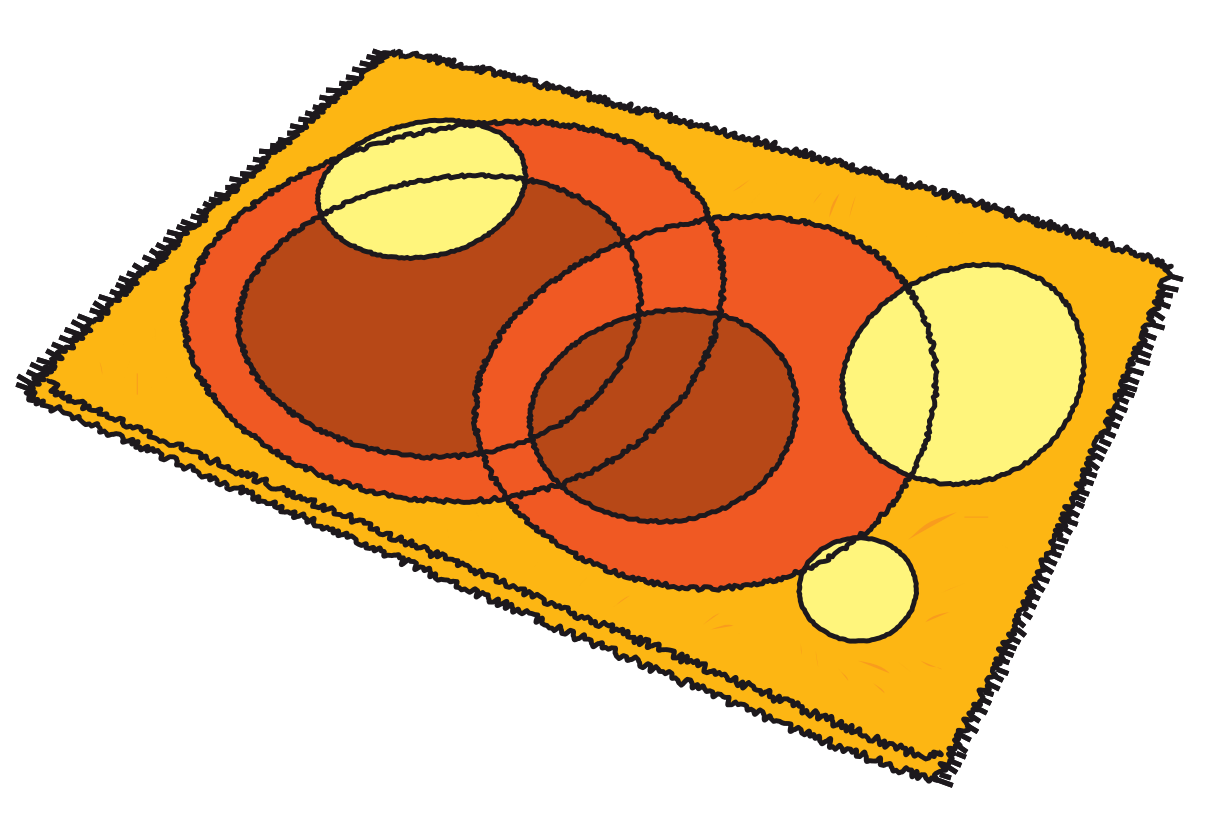 rug
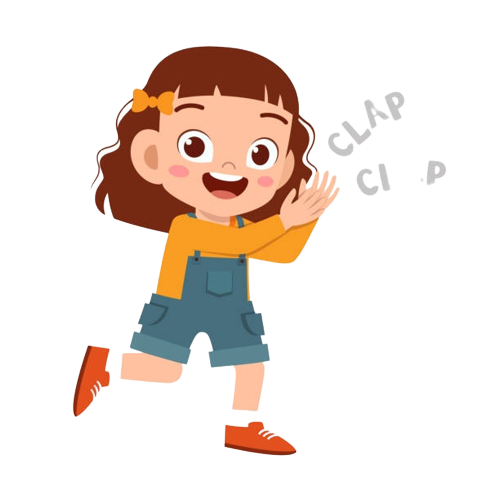 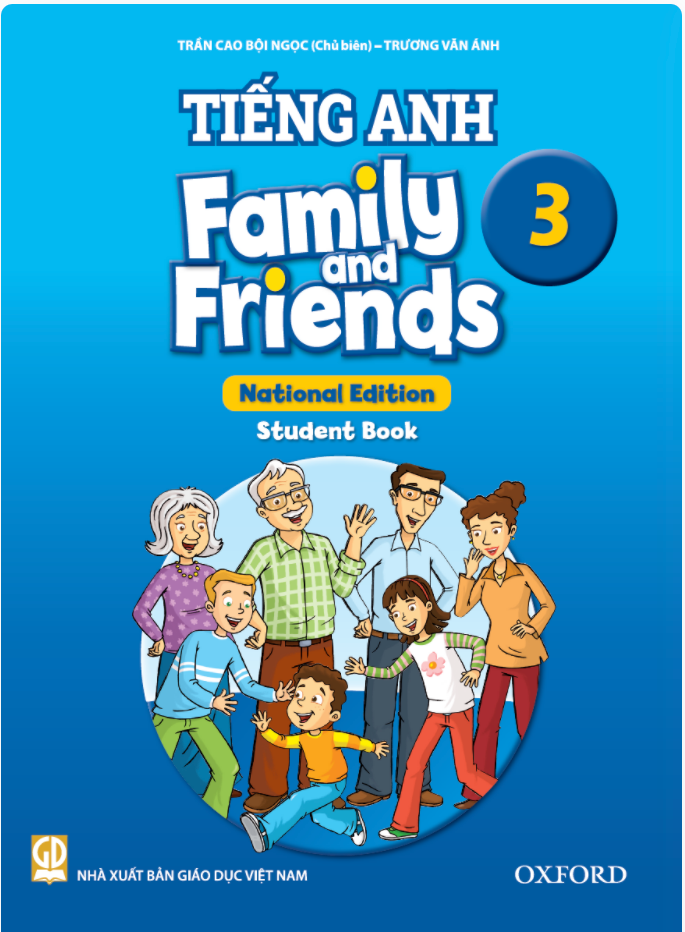 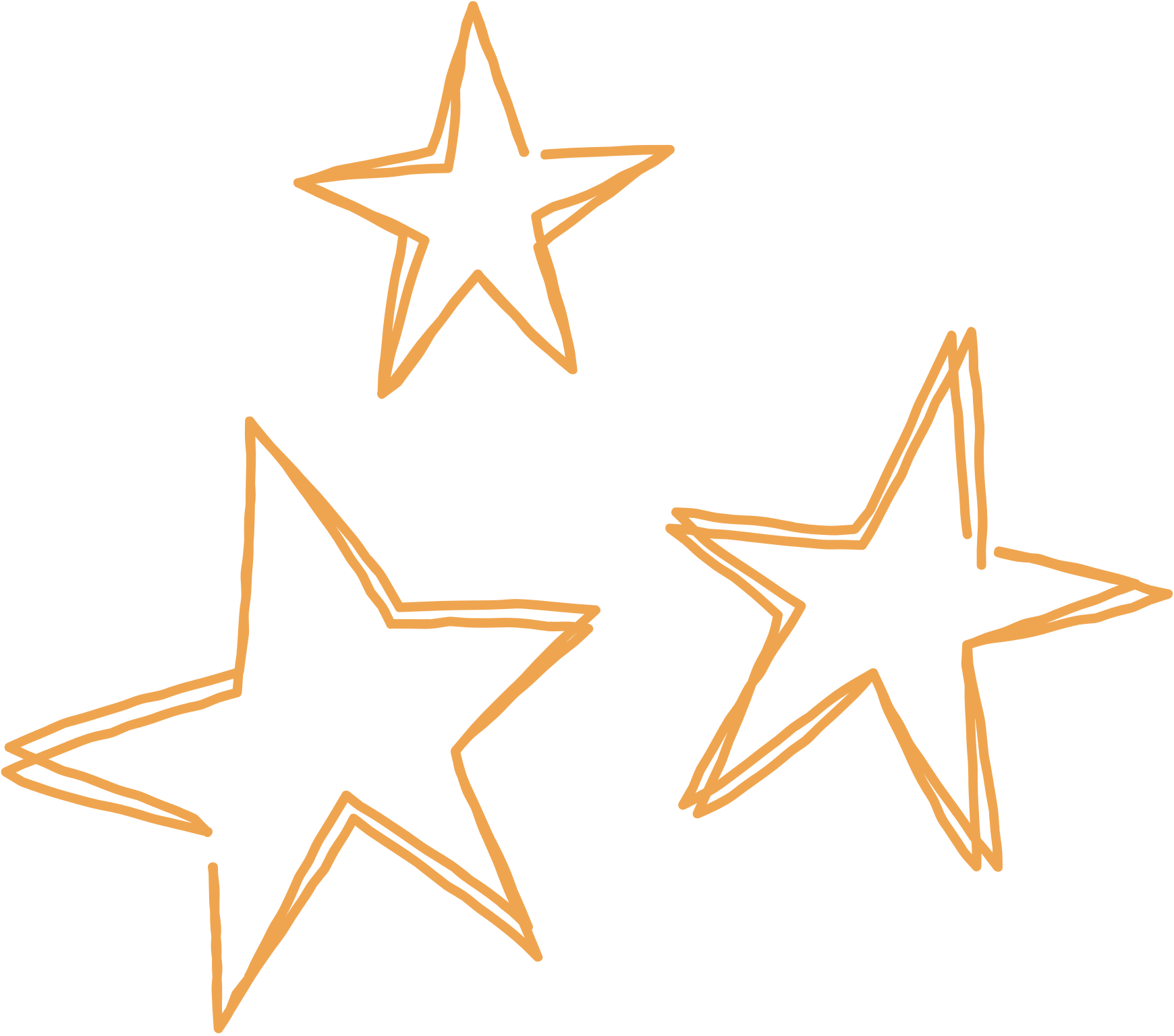 Good job!
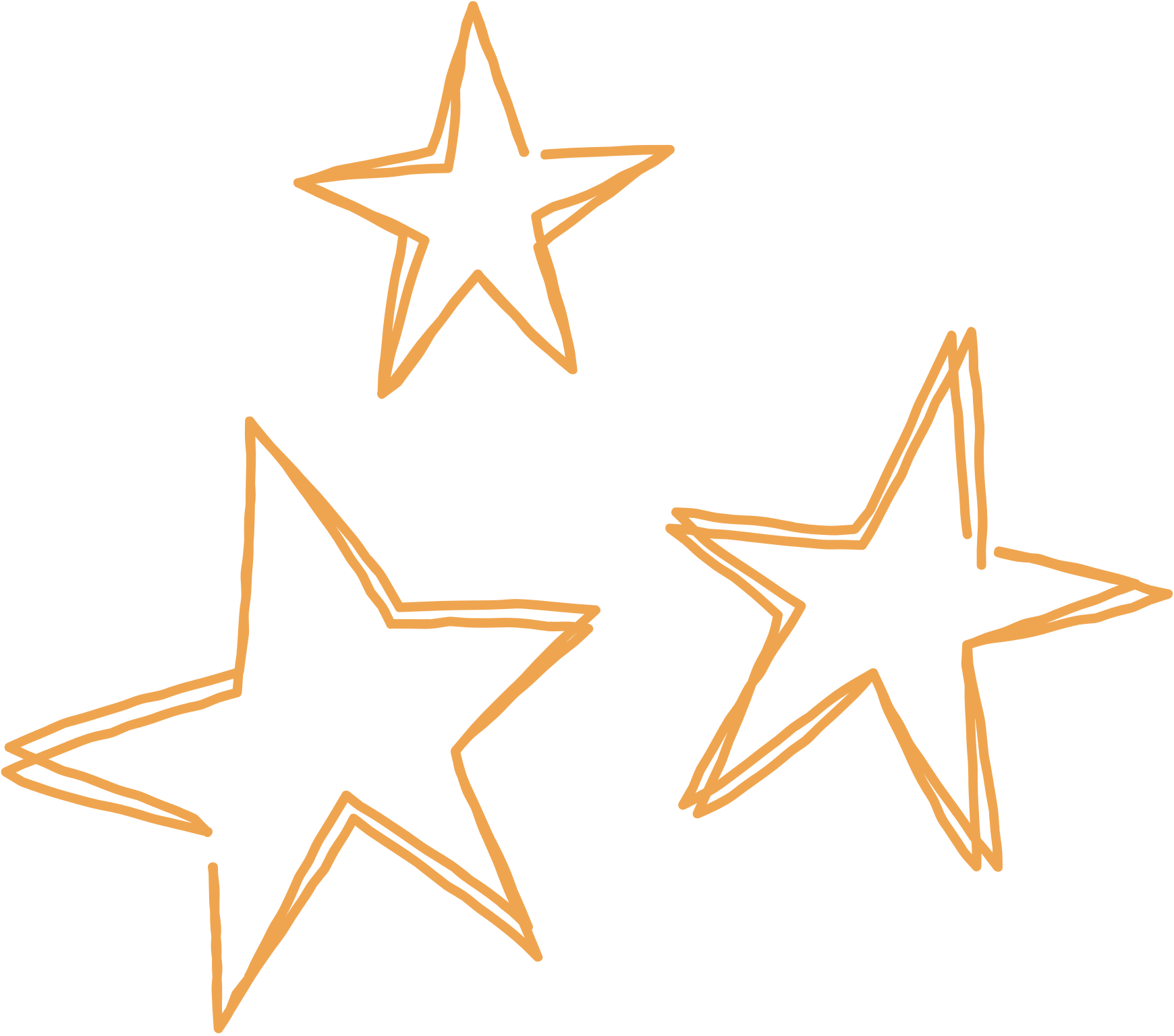 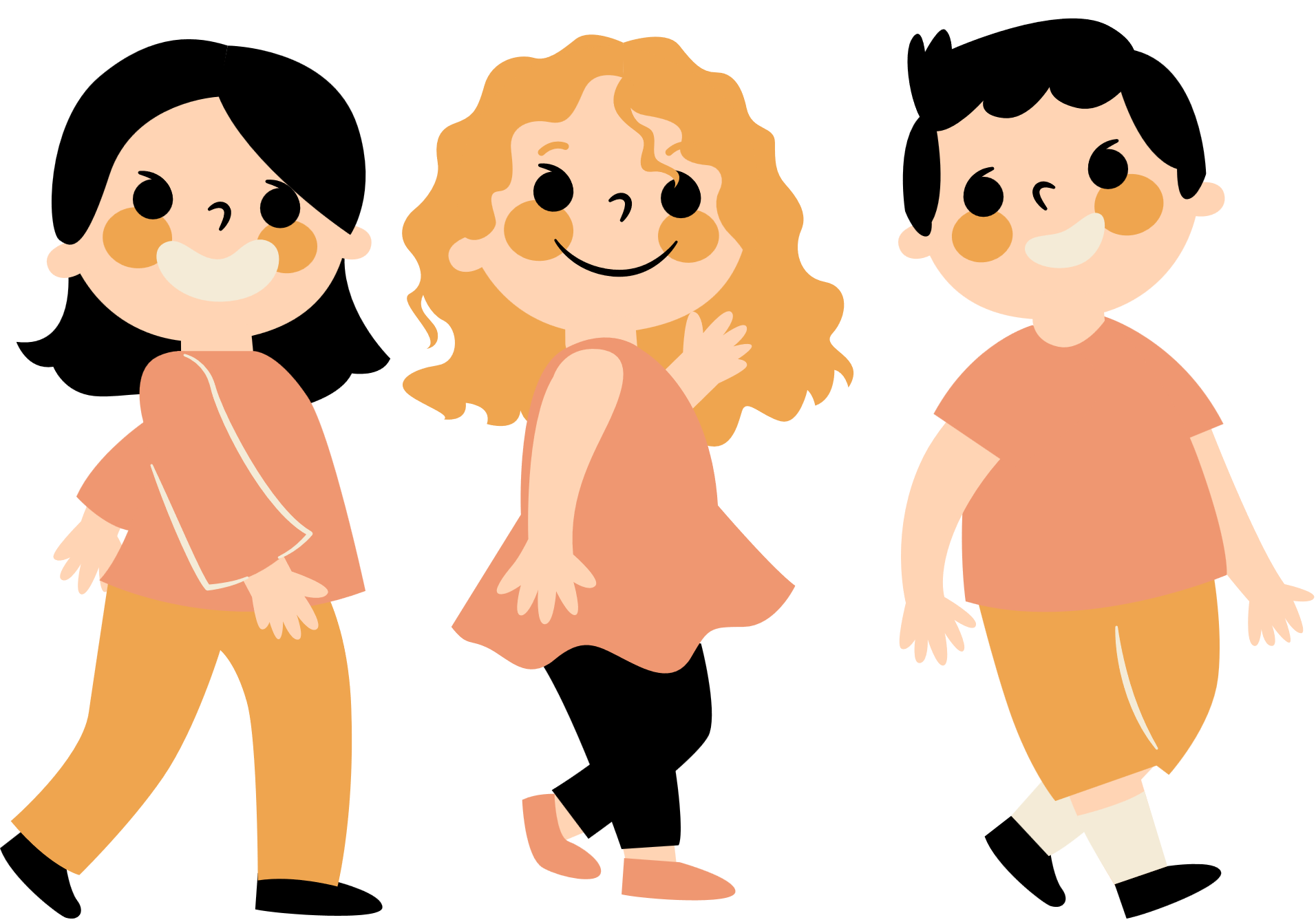 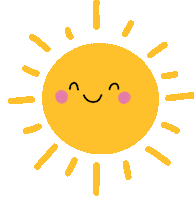 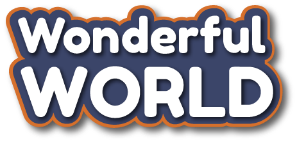 GOOD BYE!